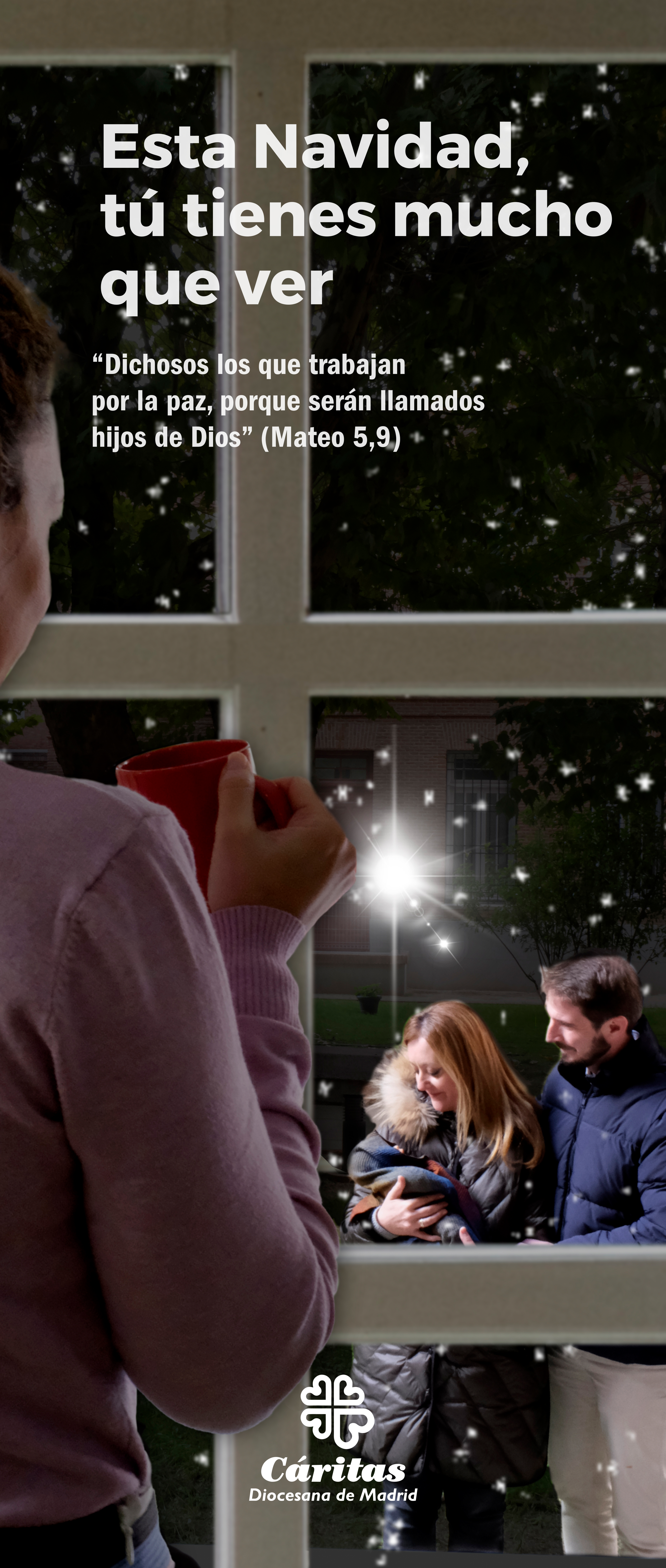 PRESENTACIÓNCampaña de Navidad 2023
PRESENTACIÓN
CAMPAÑA DE NAVIDAD
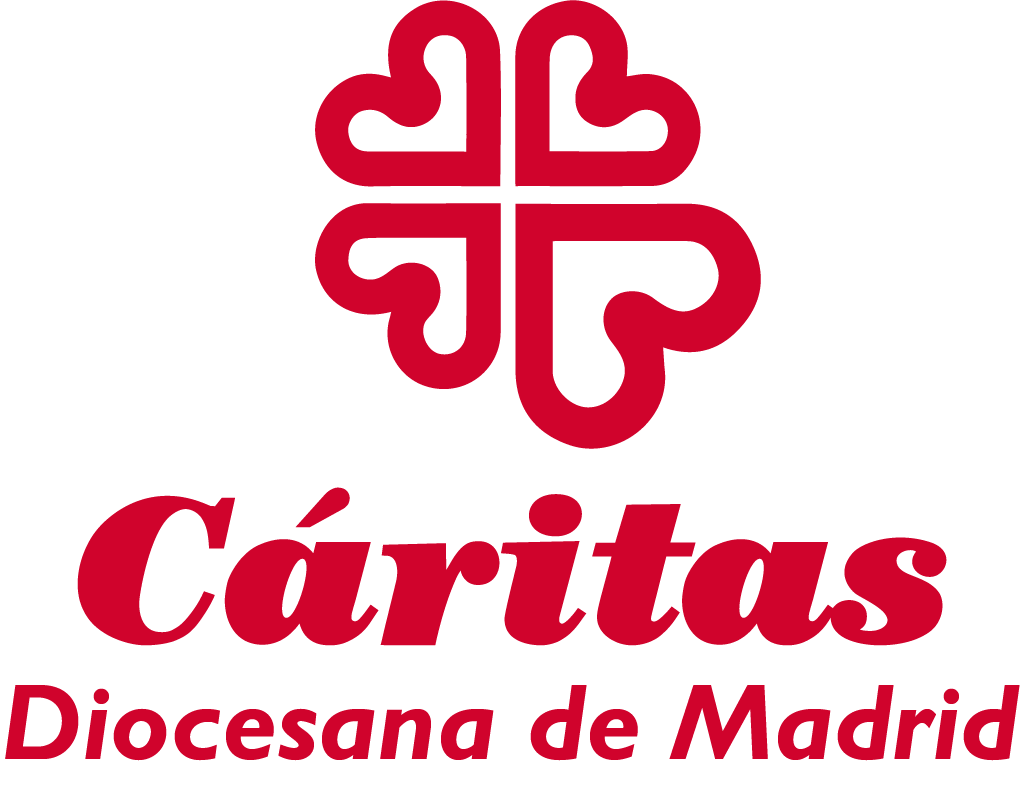 PRESENTACIÓNCampaña de Navidad 2023
https://youtu.be/pukpnfP677A
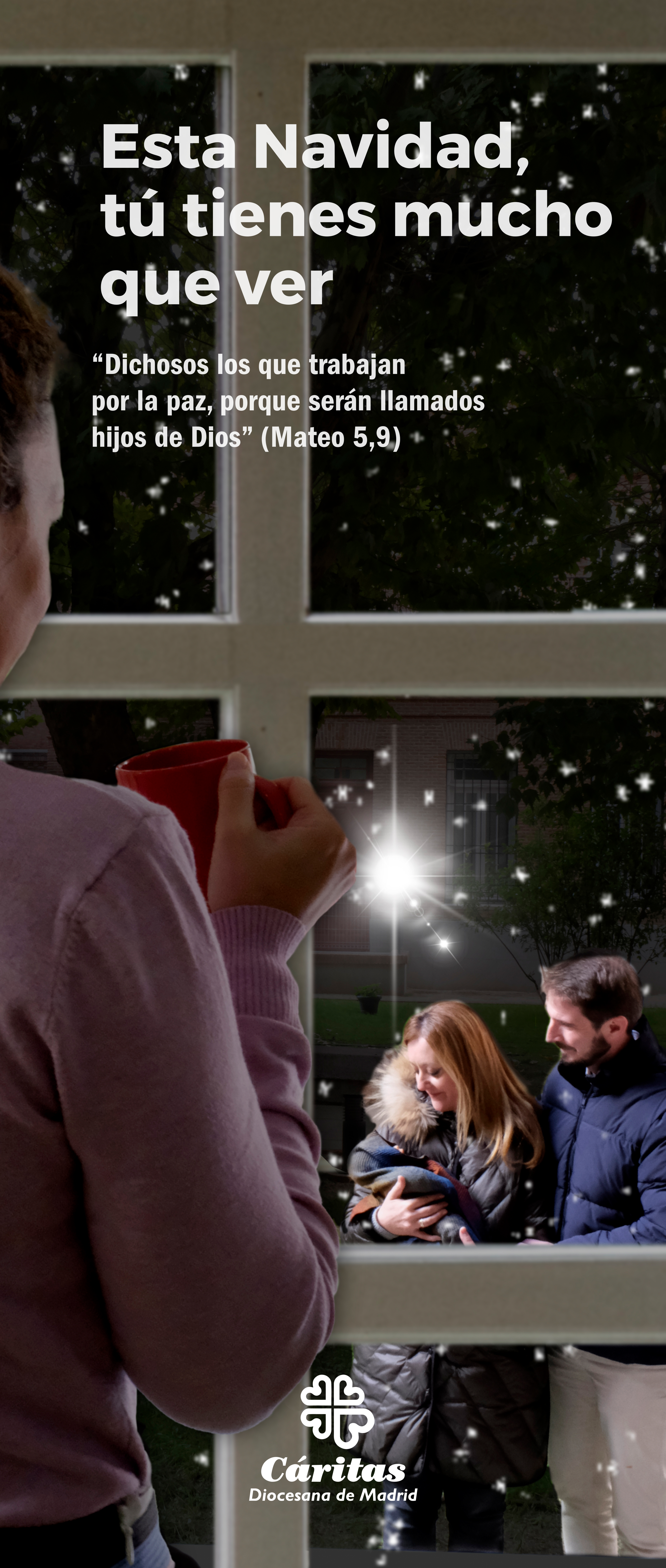 PRESENTACIÓNCampaña de Navidad 2023
CONTEXTO
Nuevos focos de guerra y de desplazamientos forzosos nos llenan de angustia y las imágenes de miles de seres humanos sufriendo impotentes, nos sobrepasan;

Personas con empleos precarios o sin contratos, familias extensas con menores de edad a cargo, personas en situaciones de hacinamiento o infravivienda; subida de los precios…

el reloj del cambio climático parece haber comenzado una marcha atrás sin retorno en la que se pone de manifiesto la desbocada intervención humana sobre la naturaleza en los últimos siglos;

…
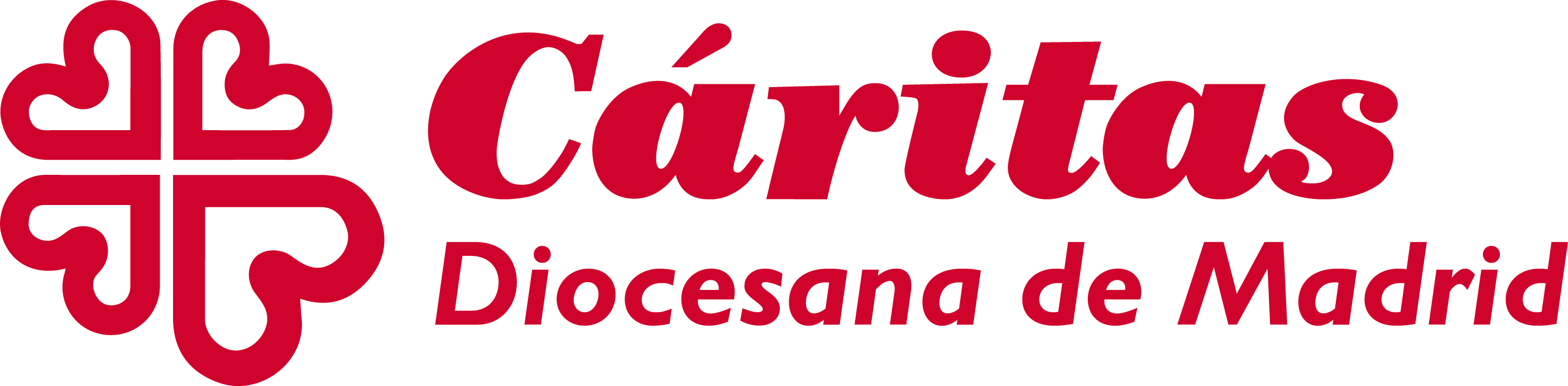 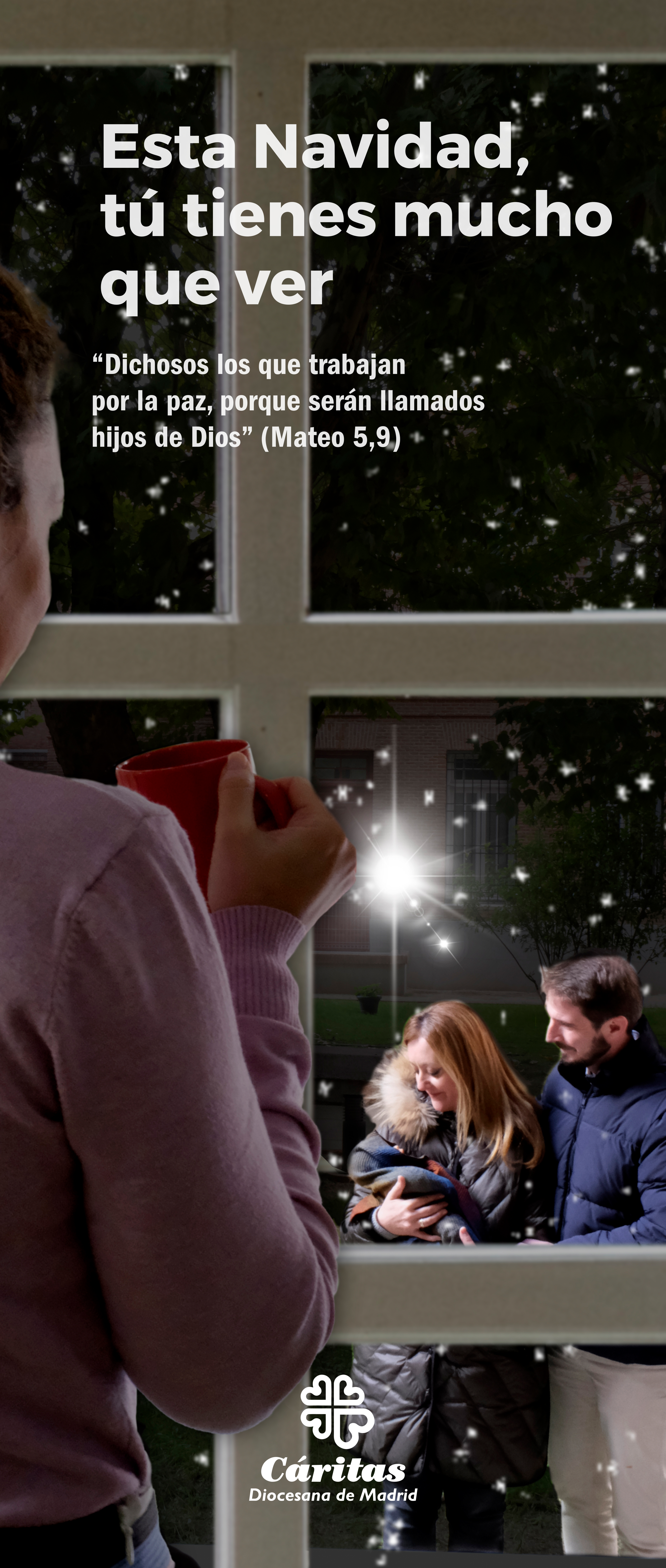 PRESENTACIÓNCampaña de Navidad 2023
FUNDAMENTACIÓN
En este tiempo de Adviento y Navidad, un tiempo especial y diferente en el que contemplamos, cada uno desde nuestra particular ventana, el nacimiento de Jesús, el Dios con nosotros. 
 ¡Nada merece la pena ser más visto y celebrado!

Tenemos la oportunidad de ver mejor la realidad que nos rodea y de abrir la ventana para no dejar pasar de largo los signos de una vida nueva, que hablan de esperanza y que se traducen en acoger a las personas y familias más necesitadas, como refleja la imagen del cartel. 

En este tiempo que vivimos en el que la guerra en Ucrania, en Tierra Santa y en tantos otros países del mundo nos alertan de la necesidad urgente de construir caminos de paz y de entendimiento.
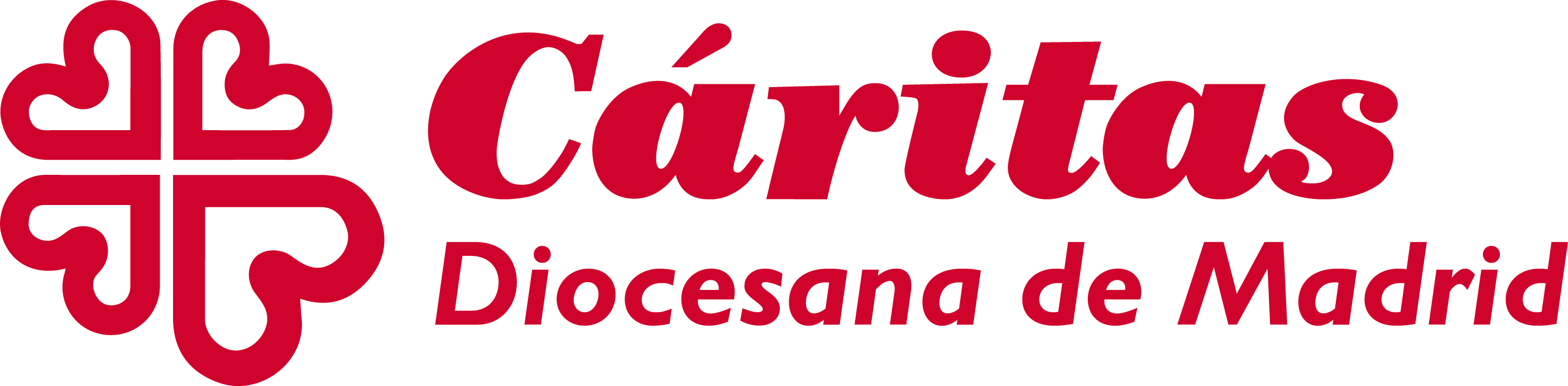 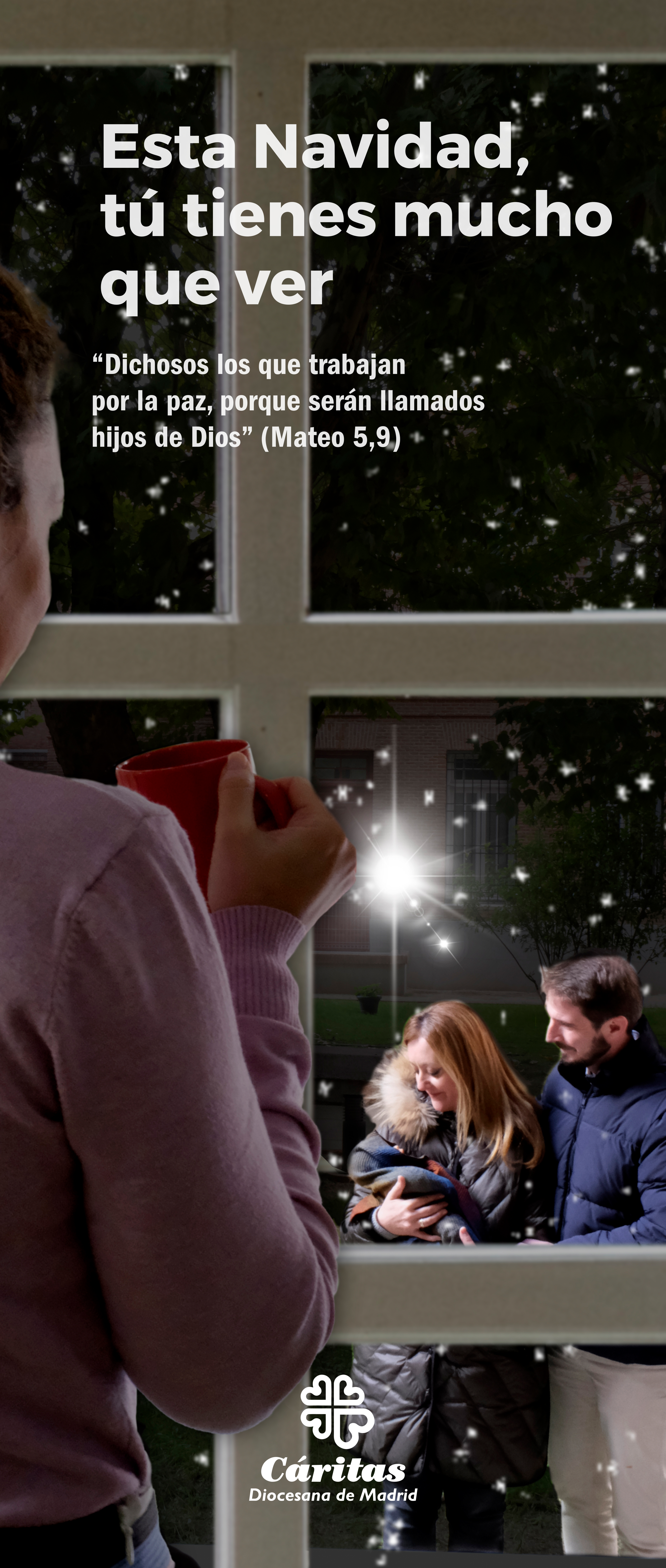 PRESENTACIÓNCampaña de Navidad 2022
Ante esta realidad...
FUNDAMENTACIÓN
El para Francisco nos dice:

“No apartes tu rostro del pobre” y asegura que “esta Palabra nos ayuda a captar la esencia de nuestro testimonio”. 

El Papa tiene en cuenta las guerras que vivimos en tantas partes del planeta y pide que no nos acostumbremos jamás a esta situación: ”Mantengamos vivo cada intento para que la paz se afirme como don del Señor Resucitado y fruto del compromiso por la justicia y el diálogo.”.

(Mensaje VII Jornada Mundial de los Pobres, 2023)
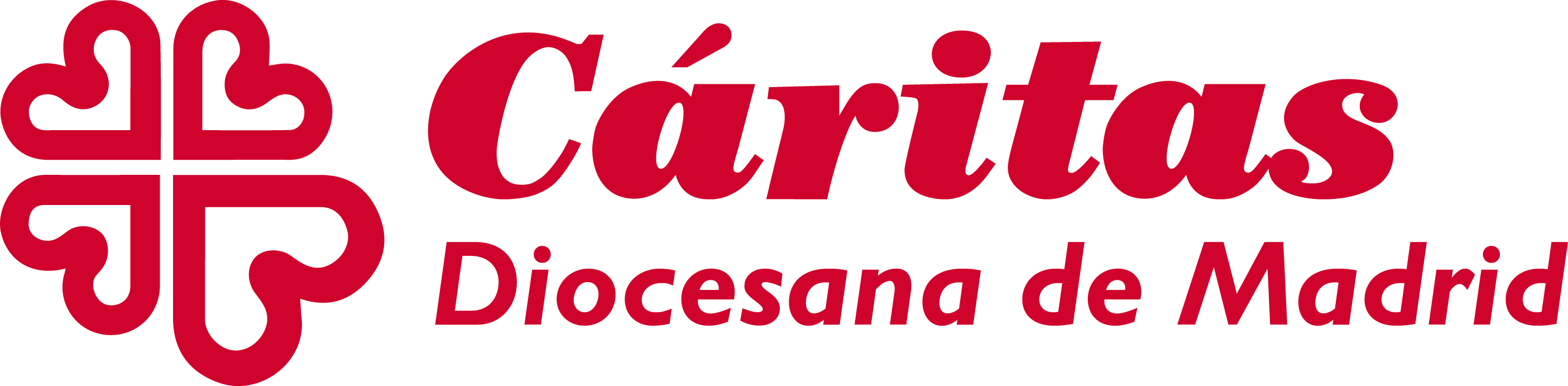 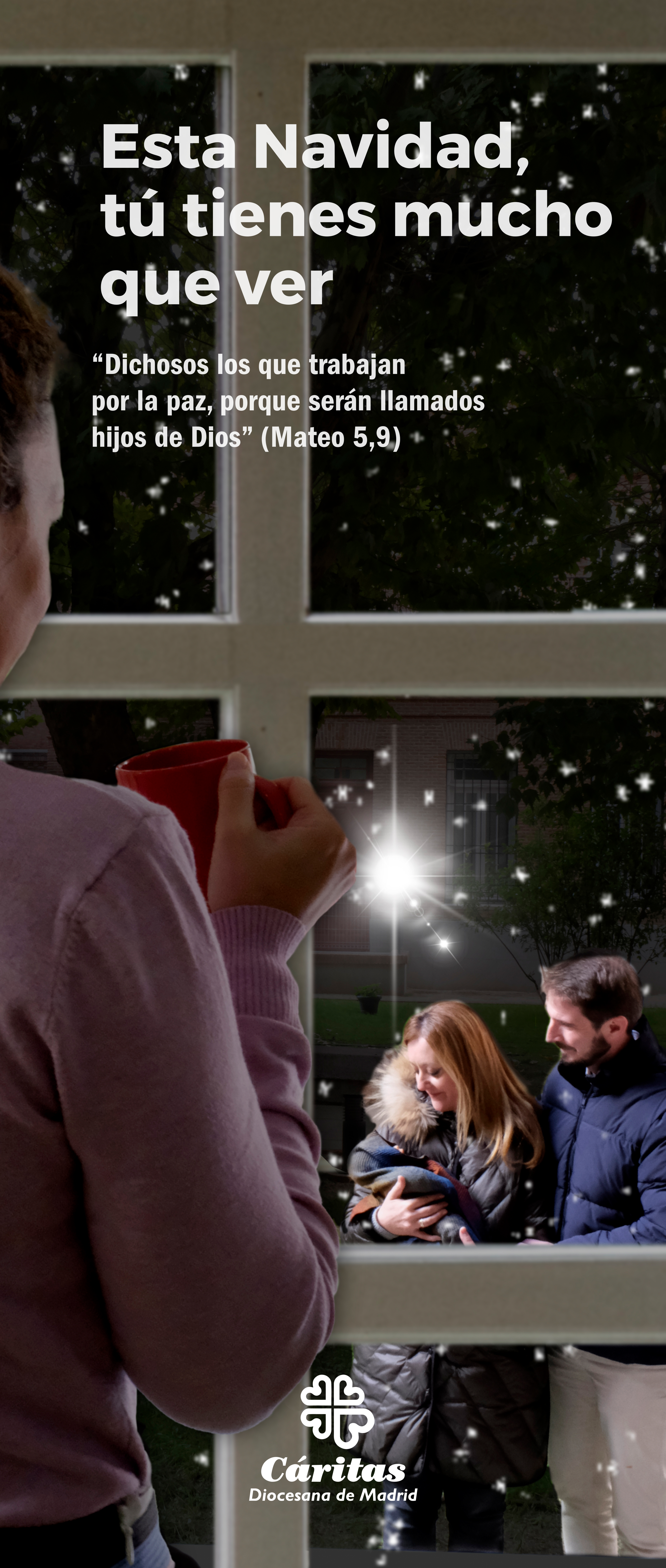 Ante esta realidad...
PRESENTACIÓNCampaña de Navidad 2023
FUNDAMENTACIÓN
El arzobispo de Madrid, el cardenal José Cobo nos dice

"La Iglesia necesita siempre, en cada momento y en cada etapa, emprender nuevos caminos". 

Con la mirada puesta en el diálogo con el mundo, Mons. Cobo destaca que “no queremos encerrarnos, sino seguir colaborando como cristianos en el ámbito público y aportar nuestra voz al desarrollo integral de nuestras gentes”.


(Carta pastoral 2023-24 “Abriéndonos a un nuevo comienzo”)
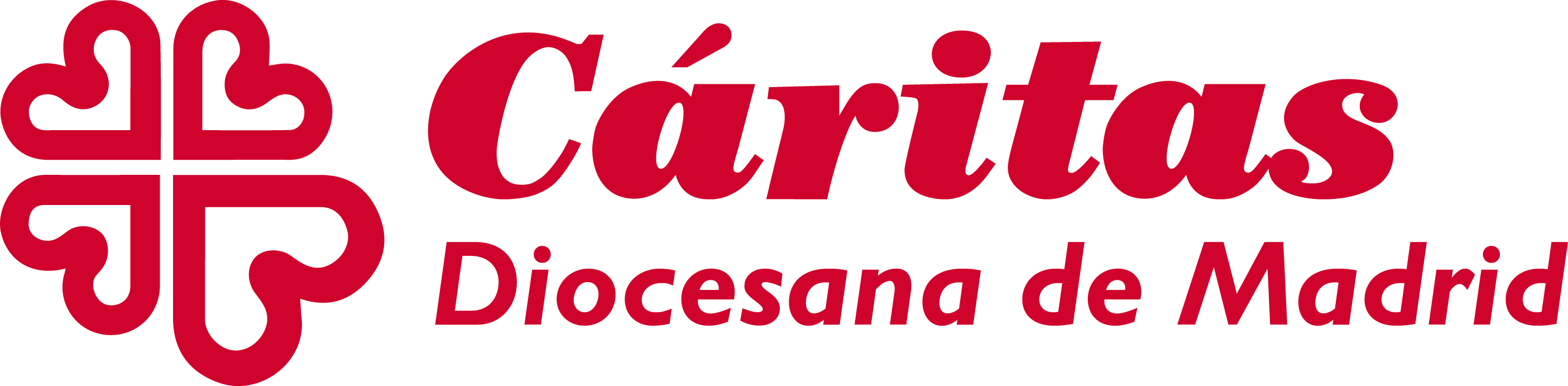 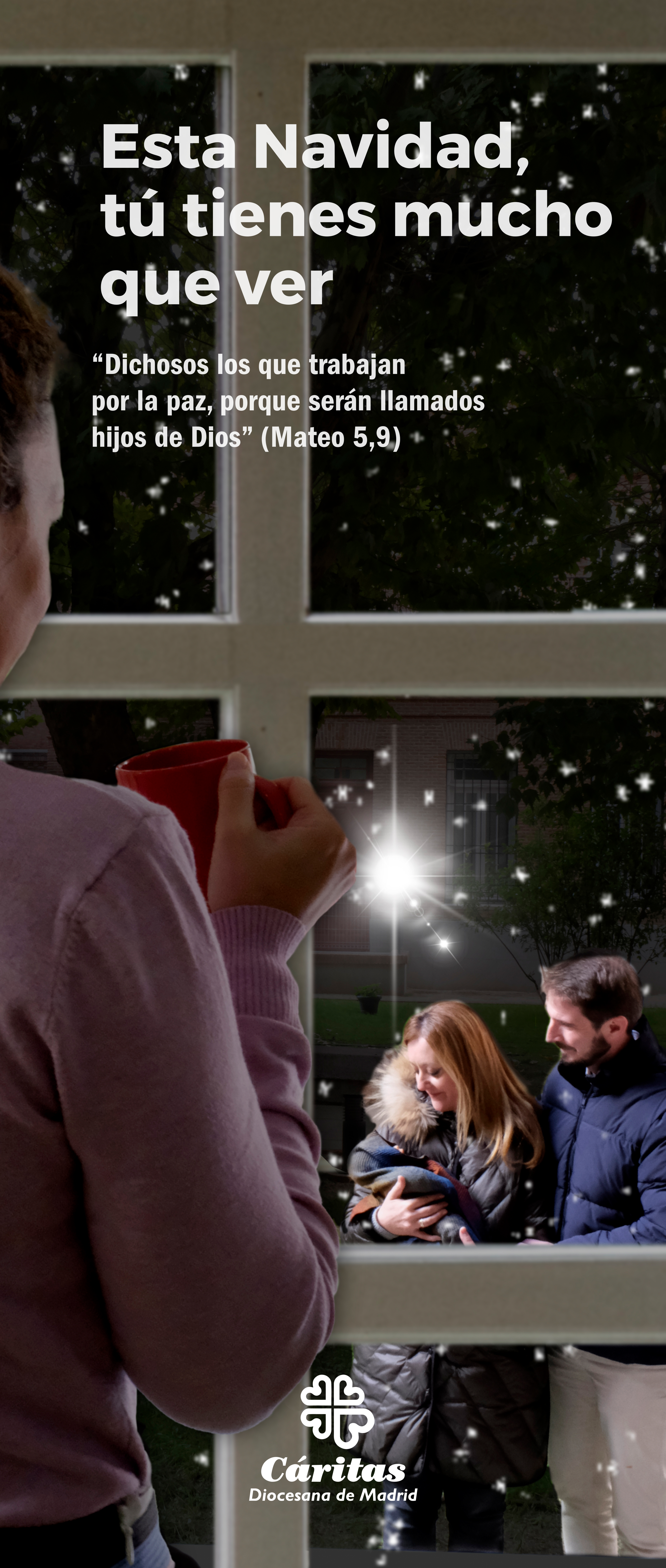 PRESENTACIÓNCampaña de Navidad 2023
Entonces,
¿cómo podemos responder?
FUNDAMENTACIÓN
Esta Navidad queremos abrir nuestra ventana y nuestro corazón a las personas y familias que más lo necesitan.


Que Dios ilumine nuestro camino, nos llene de esperanza y nos ayude a abrir nuestro corazón a las personas y familias más necesitadas.


“ESTA NAVIDAD, TÚ TIENES MUCHO QUE VER”
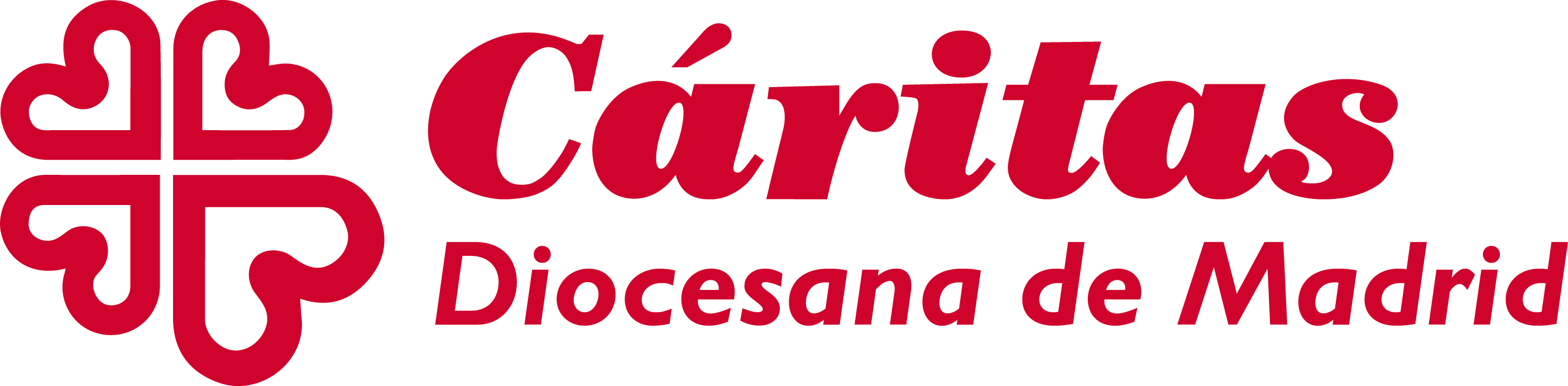 VIDEO CAMPAÑA de NAVIDAD
PRESENTACIÓNCampaña de Navidad 2023
https://youtu.be/dPvV_v81EGg
LEMA
PRESENTACIÓNCampaña de Navidad 2023
Lema “ESTA NAVIDAD, TÚ TIENES MUCHO QUE VER”, tenemos una nueva oportunidad para no dejarnos cegar por las luces de la apariencia y de la superficialidad.

Tenemos la oportunidad de ver mejor la realidad que nos rodea y de abrir la ventana para no dejar pasar de largo los signos de una vida nueva, que hablan de esperanza y que se traducen en acoger a las personas y familias más necesitadas, como refleja la imagen del cartel.
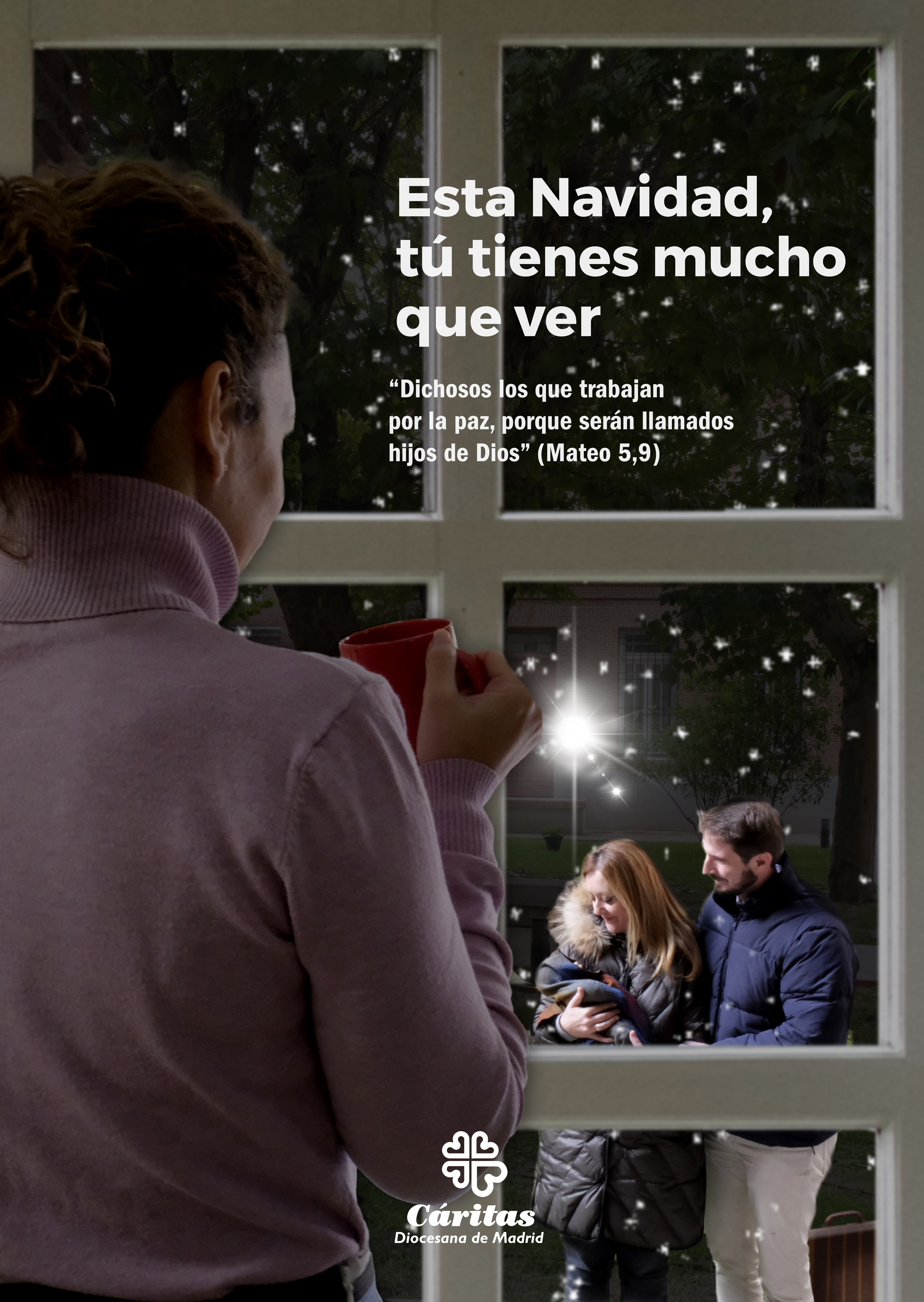 El sublema tiene relación con este tiempo que vivimos, en el que la guerra en Ucrania, en Tierra Santa y en tantos otros países del mundo nos alertan de la necesidad urgente de construir caminos de paz y de entendimiento.
Dios viene a nuestro encuentro en un recién nacido, pequeño y dependiente, para hacerse humanidad y fragilidad. Viene y nos recuerda que el Amor es lo que hace que podamos ponernos en el lugar de los demás.
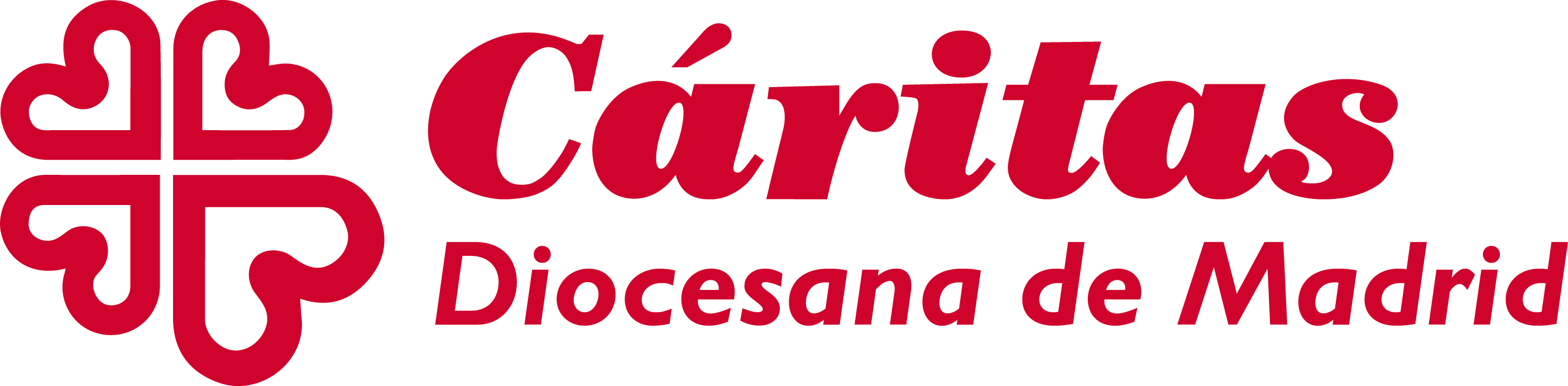 Sensibilizar al hilo del Nacimiento del Niño Dios en un portal sobre la realidad que viven muchas personas y familias, que están a nuestro lado.


Abrir el corazón del Amor a los demás nuestras vidas personales, comunitarias y eclesiales que nos llenen de humanidad para contagiar y para compartir en cada lugar y espacio donde somos y vivimos.

Lograr que la solidaridad sea un compromiso de vida que lleve al cambio y la mejora de tantas personas y familias rotas y necesitadas.
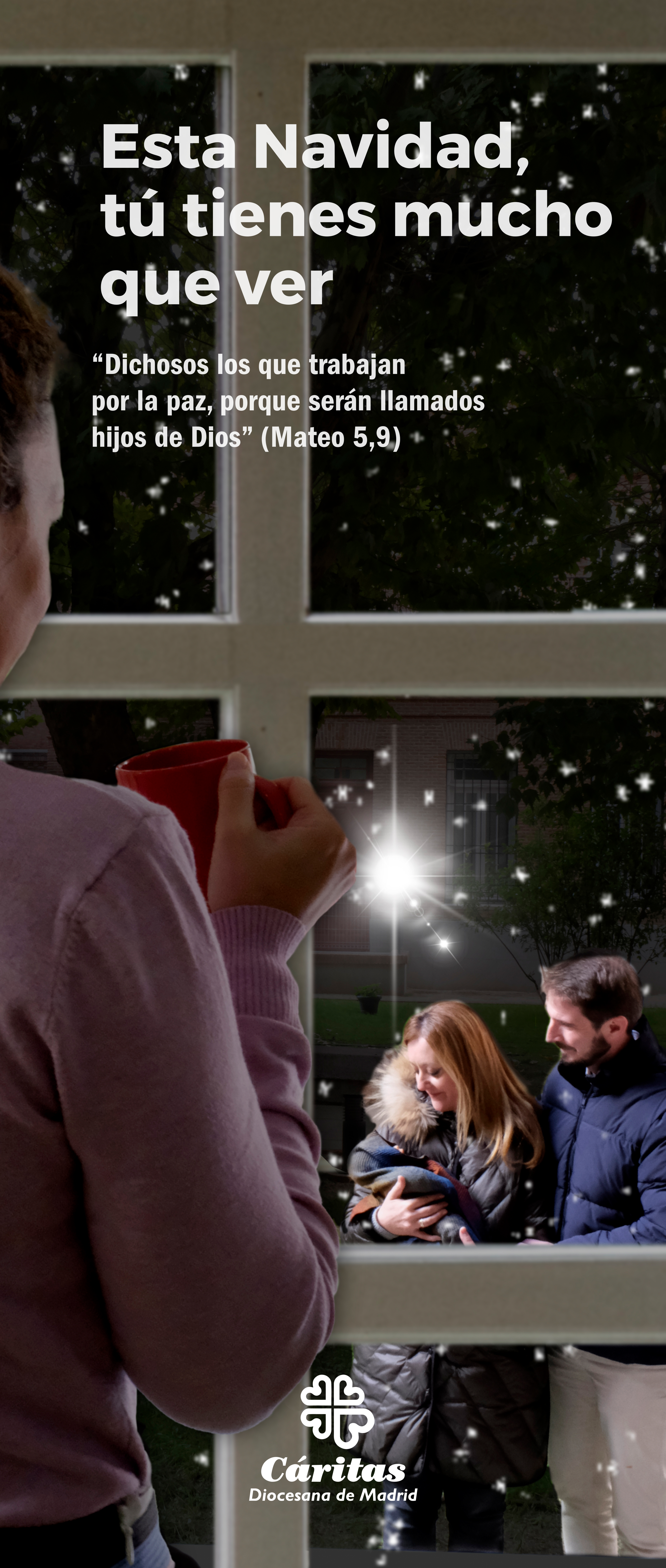 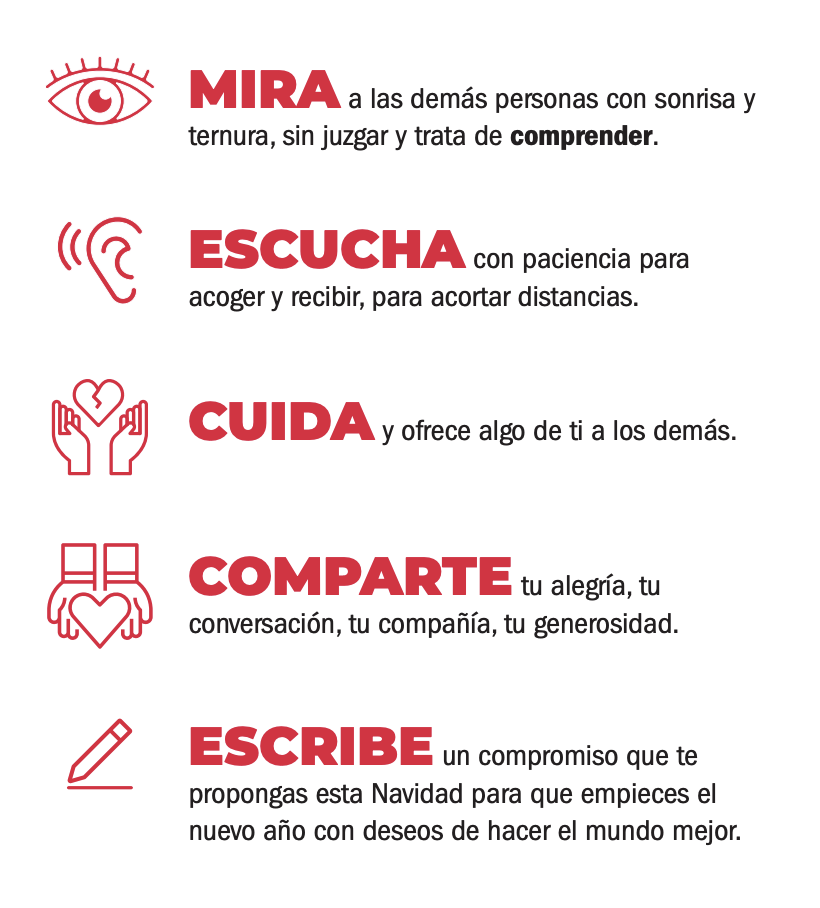 PRESENTACIÓNCampaña de Navidad 2023
OBJETIVOS
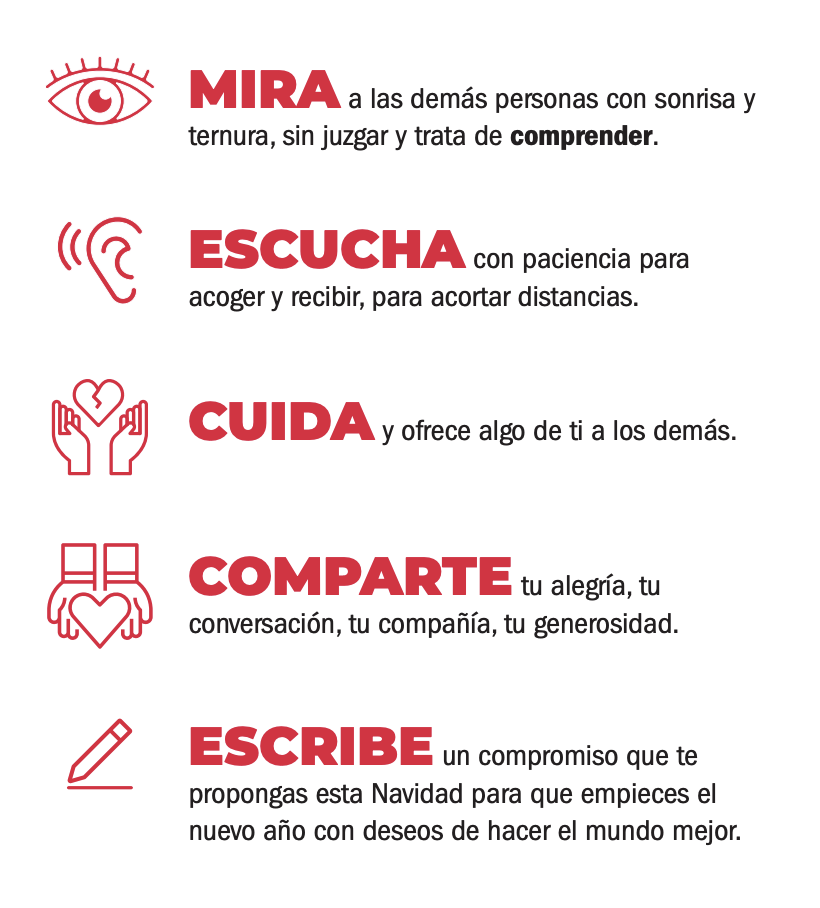 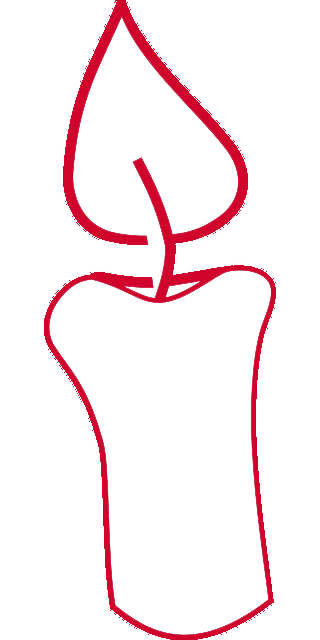 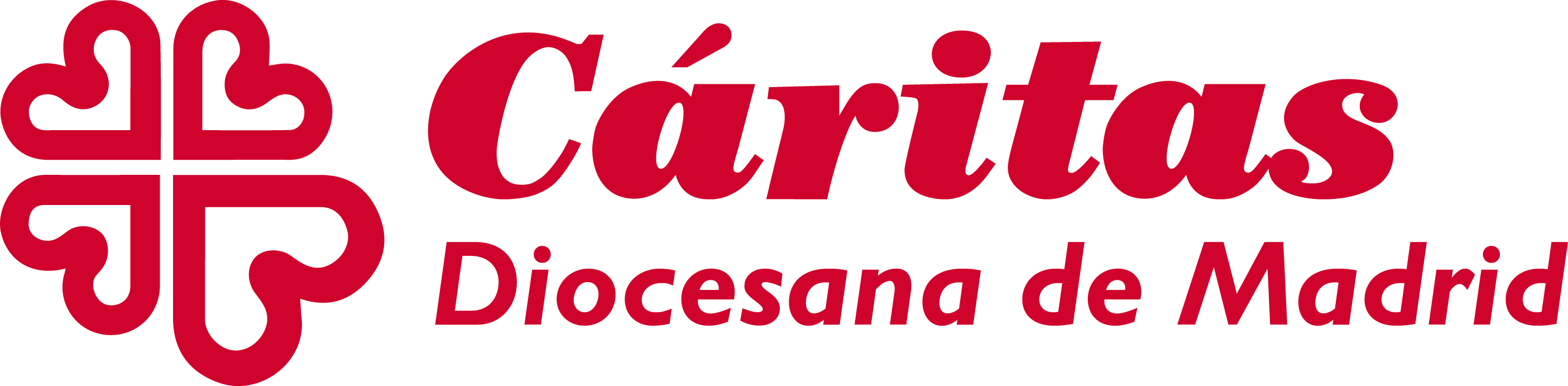 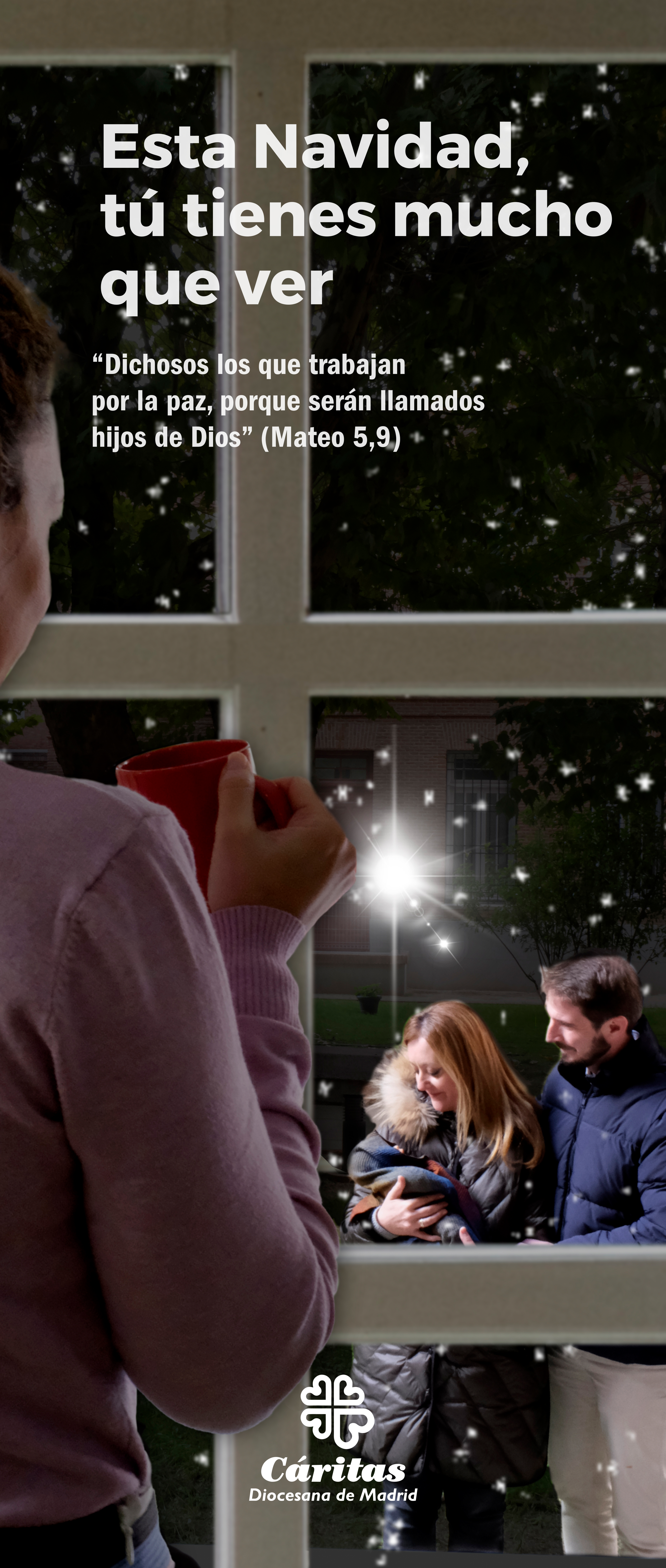 PRESENTACIÓNCampaña de Navidad 2023
MATERIALES
CARTEL GRANDE Y PEQUEÑO
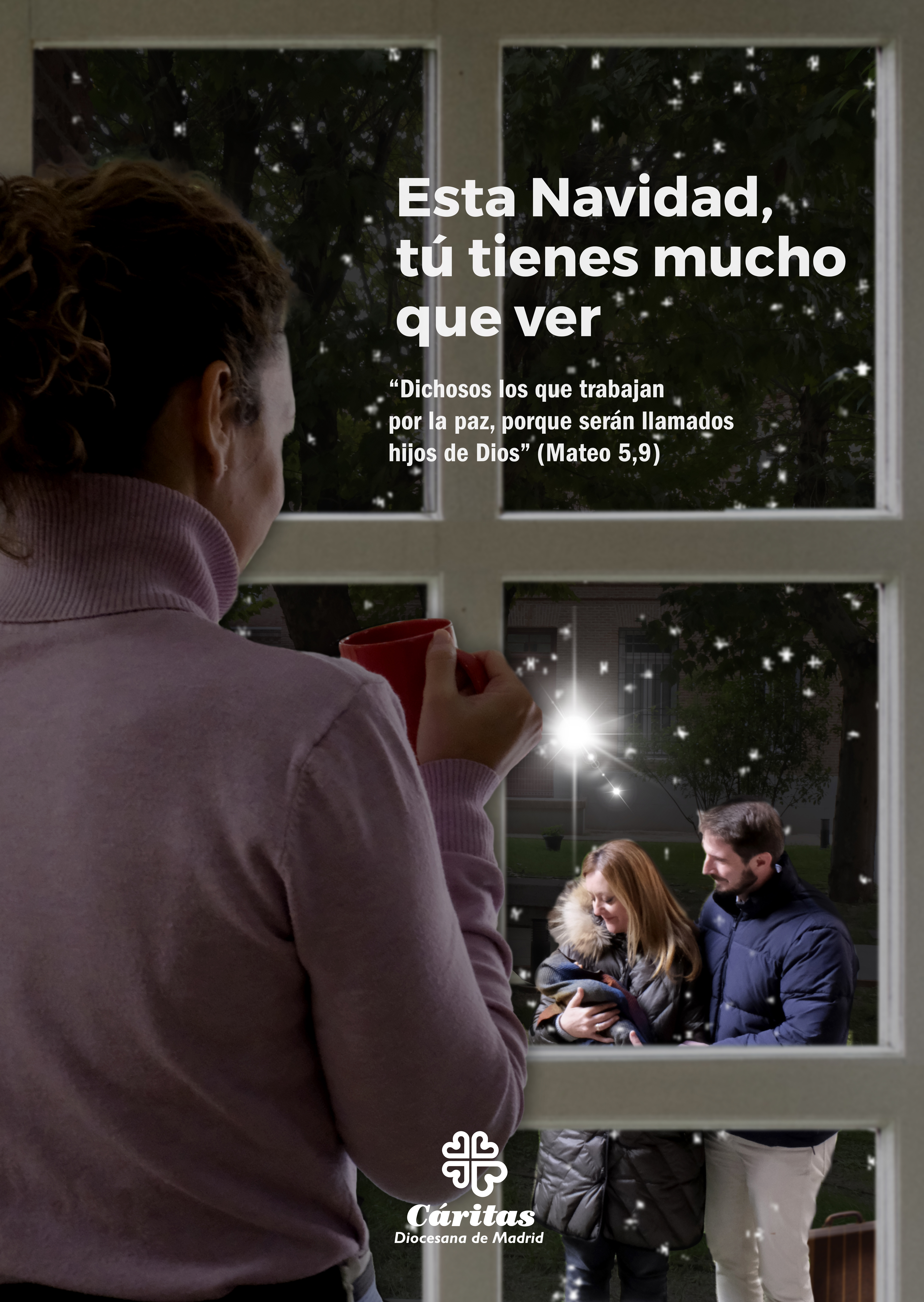 Postal Navidad
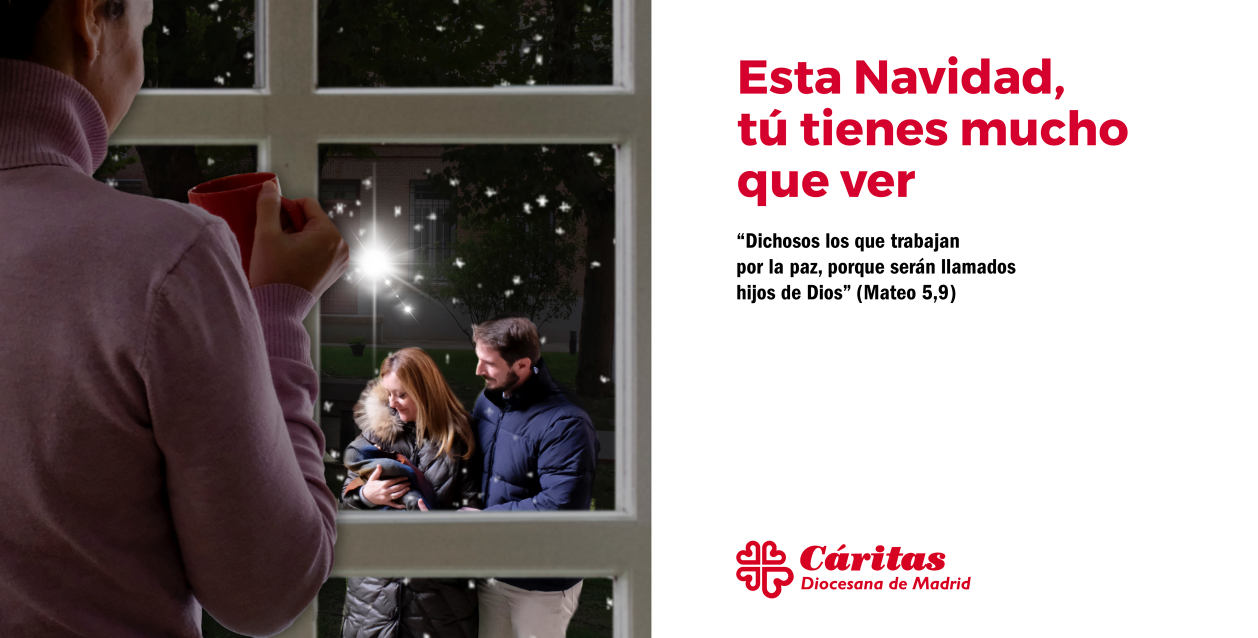 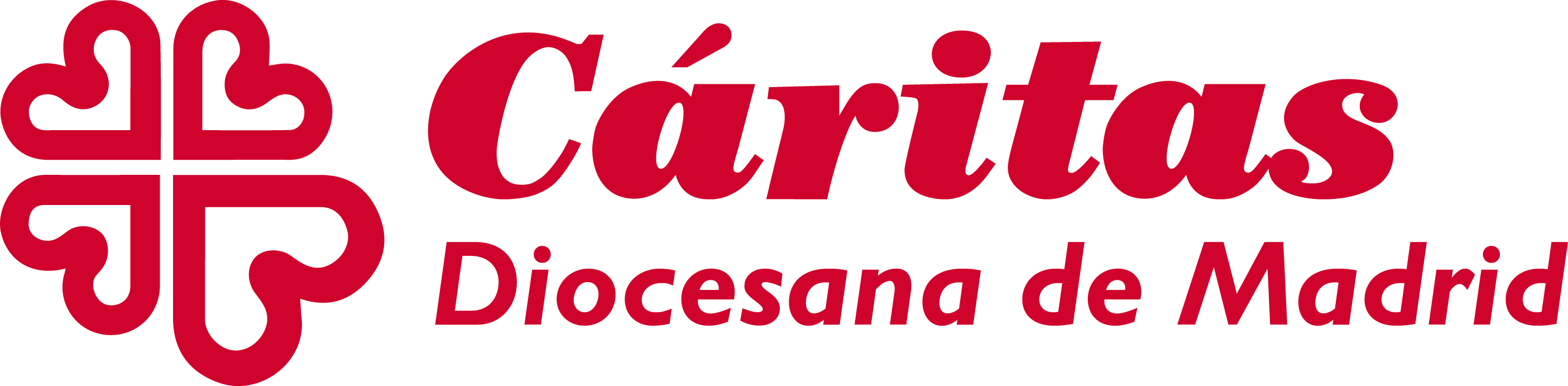 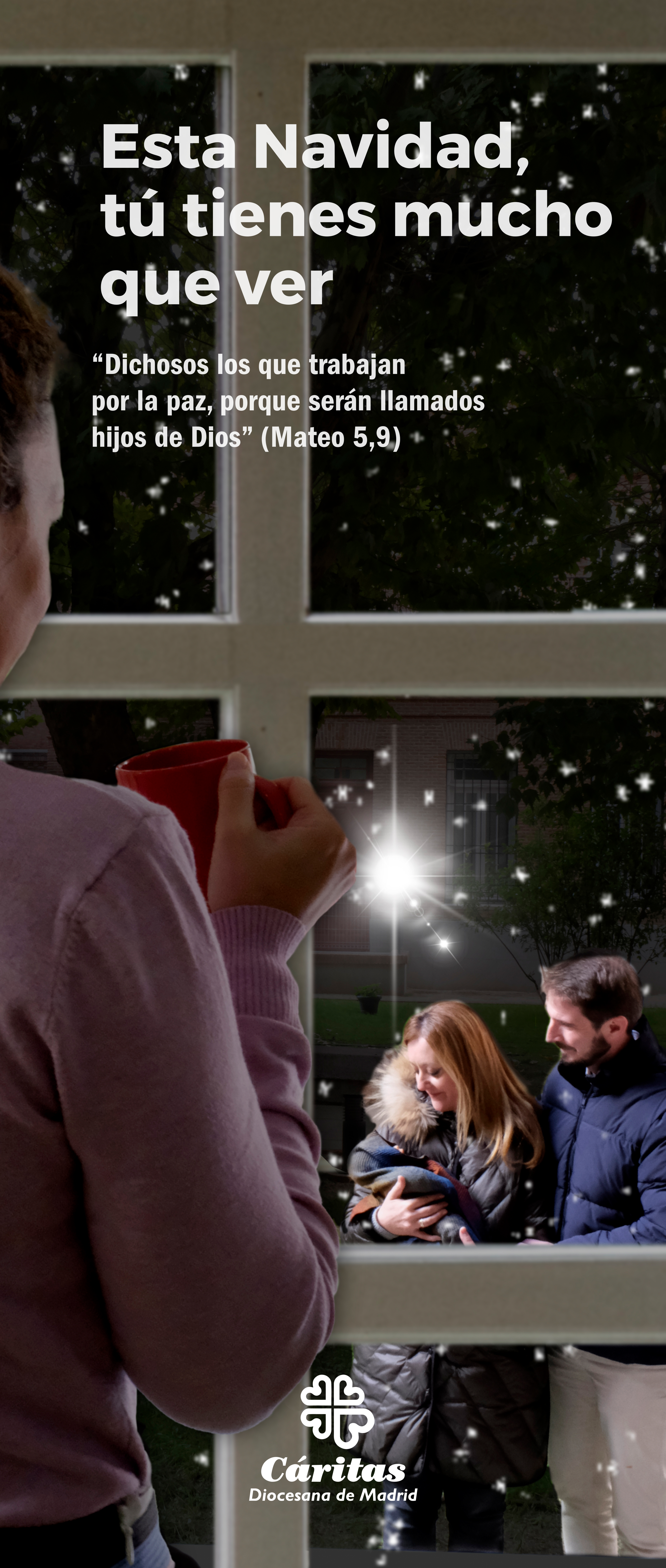 MATERIALES
PRESENTACIÓNCampaña de Navidad 2023
GUÍA DE CAMPAÑA

FUNDAMENTACIÓN

DINÁMICAS

CUÑA RADIO

VÍDEO

ORACIÓN

COMUNICADO PARROQUIAL
MATERIALES
COMPROMISO SOLIDARIO

Artículo sobre Adviento
Artículo sobre voluntariado
Reportaje “Esta Navidad, tú forma parte del belén”. Basado en un Belén viviente con personas de los equipos de Cáritas Madrid,  asociando a los protagonistas del Beén con proyectos de Cáritas Madrid (equipo Comunicación)
Resumen del año (con imágenes y frase de los 12 ítems más relevantes) 
Columna de Santos 
Casa Común, sobre el texto del papa Francisco, segunda parte de Laudato Sí ( por Comisión de Ecología) 
Bienestar. Sobre la Navidad, lo que nos aportamos todos en familia, porque pese a las diferencias, juntos somos mejores, cada uno con su diversidad, olvidarnos de lo que nos diferencia… Pautas cómo integrar, valorar, disfrutar juntos… (Equipo de psicólogas) 
Muro. Fotos ganadoras del concurso y viñeta de Óscar 
Receta de Navidad Carifood 
Noticias Flash
Diseño recorte de calendario 2024
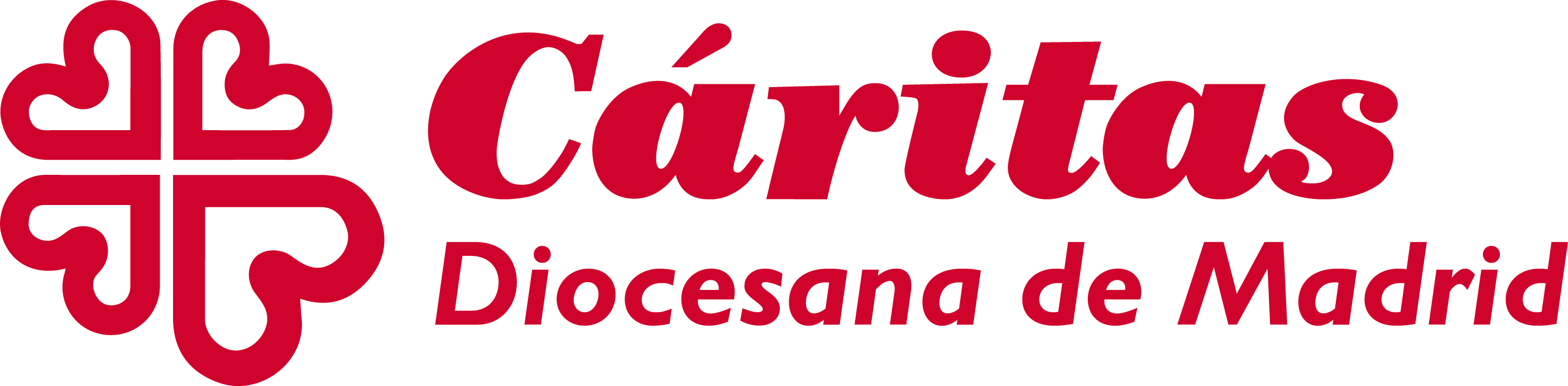 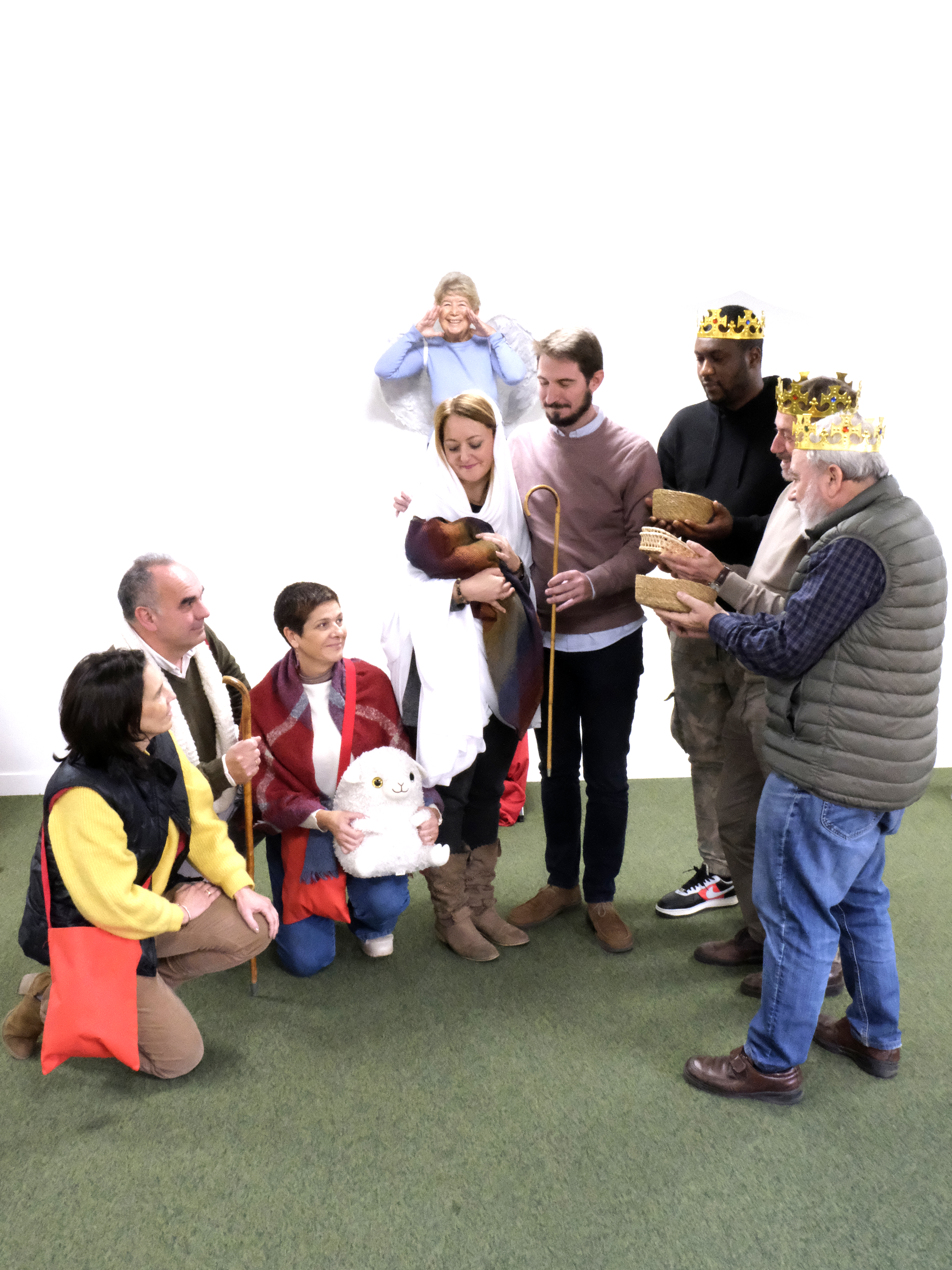 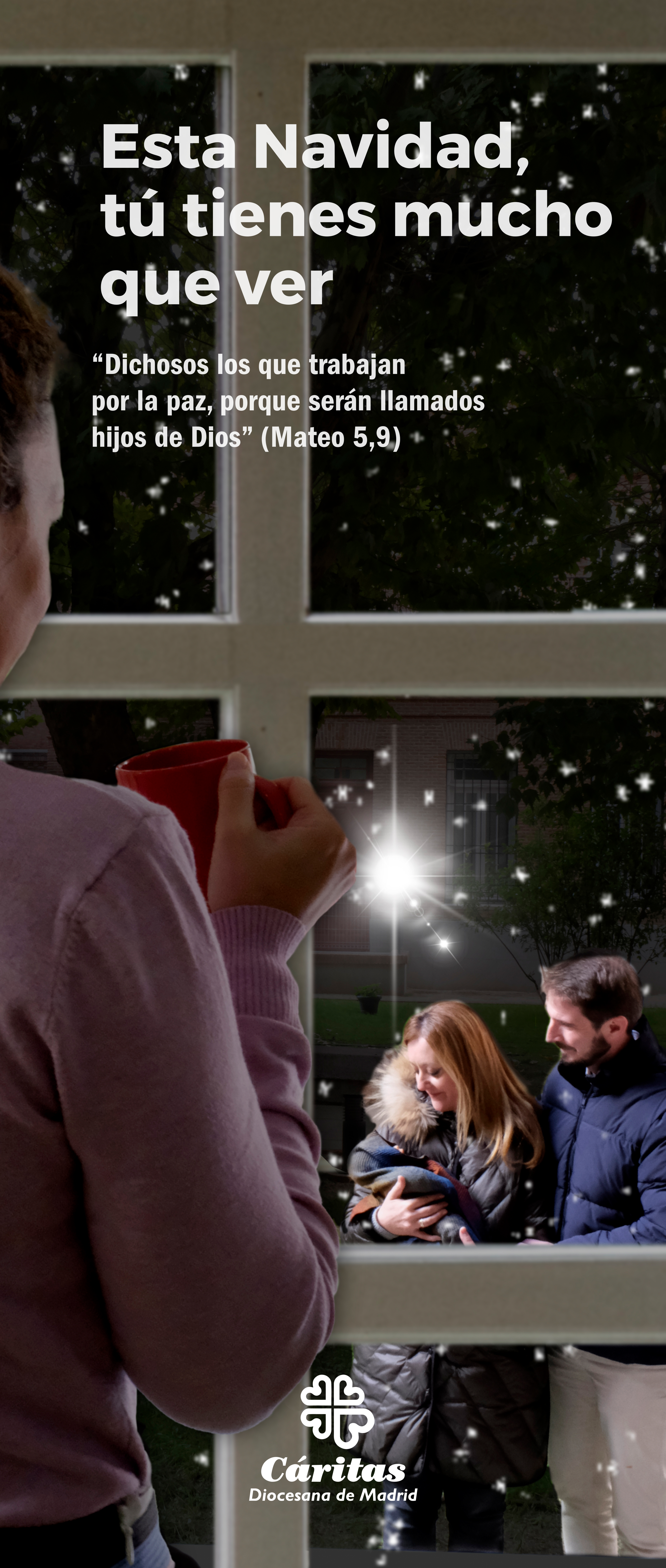 Reportaje
“Esta Navidad, tú formas parte del belén”
PRESENTACIÓNCampaña de Navidad 2023
MATERIALES
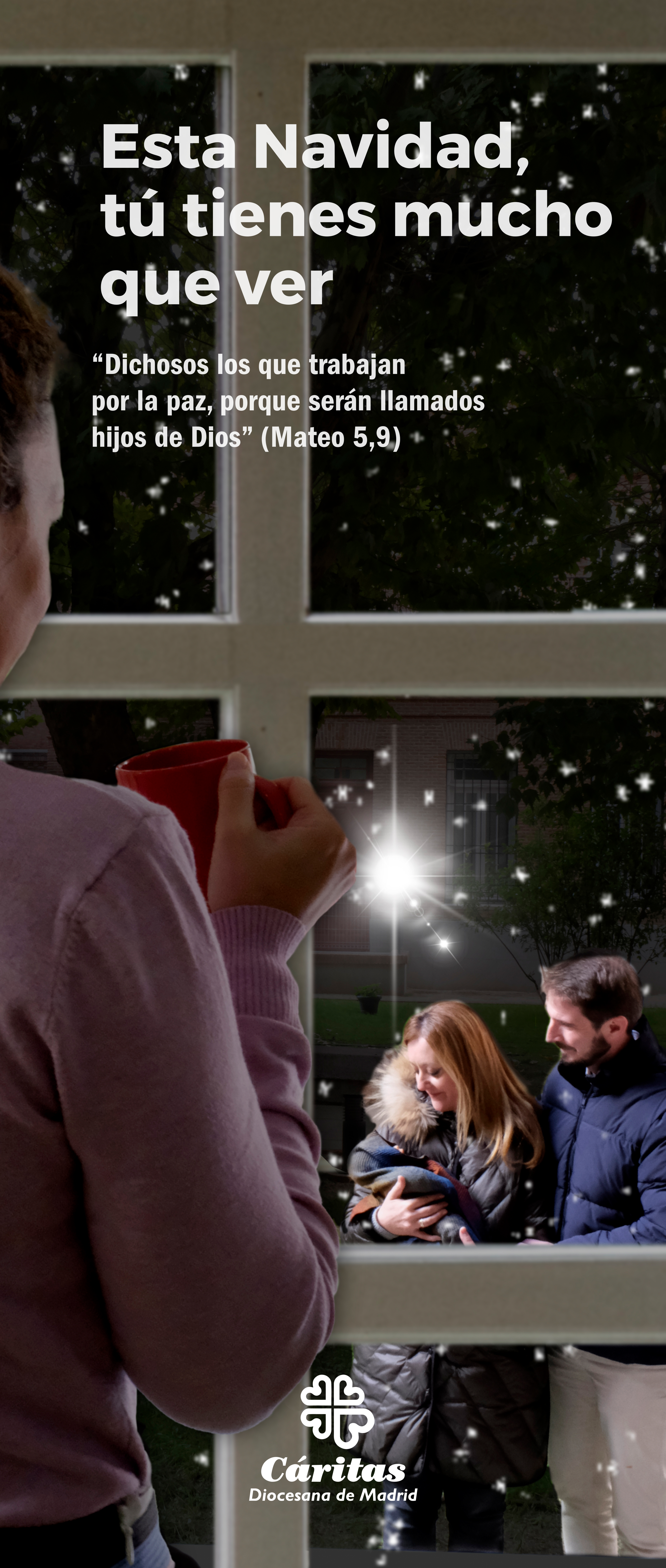 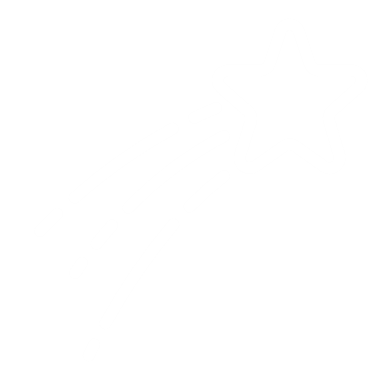 MATERIALES
PRESENTACIÓNCampaña de Navidad 2023
Esta Navidad, tú tienes mucho que ver.
Participa en estas propuestas.
PROPUESTAS
FESTIVAL DE VILLANCICOS de Cáritas Madrid
Participa el 15 de diciembre a las 17:30horas, en la parroquia San Juan de la Cruz.
Para interpretar villancicos y mostrar nuestros proyectos y servicios. 
Además, compartiremos talleres y una chocolatada.
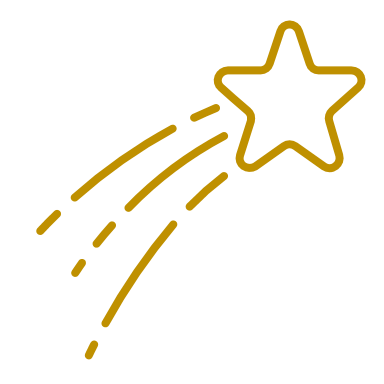 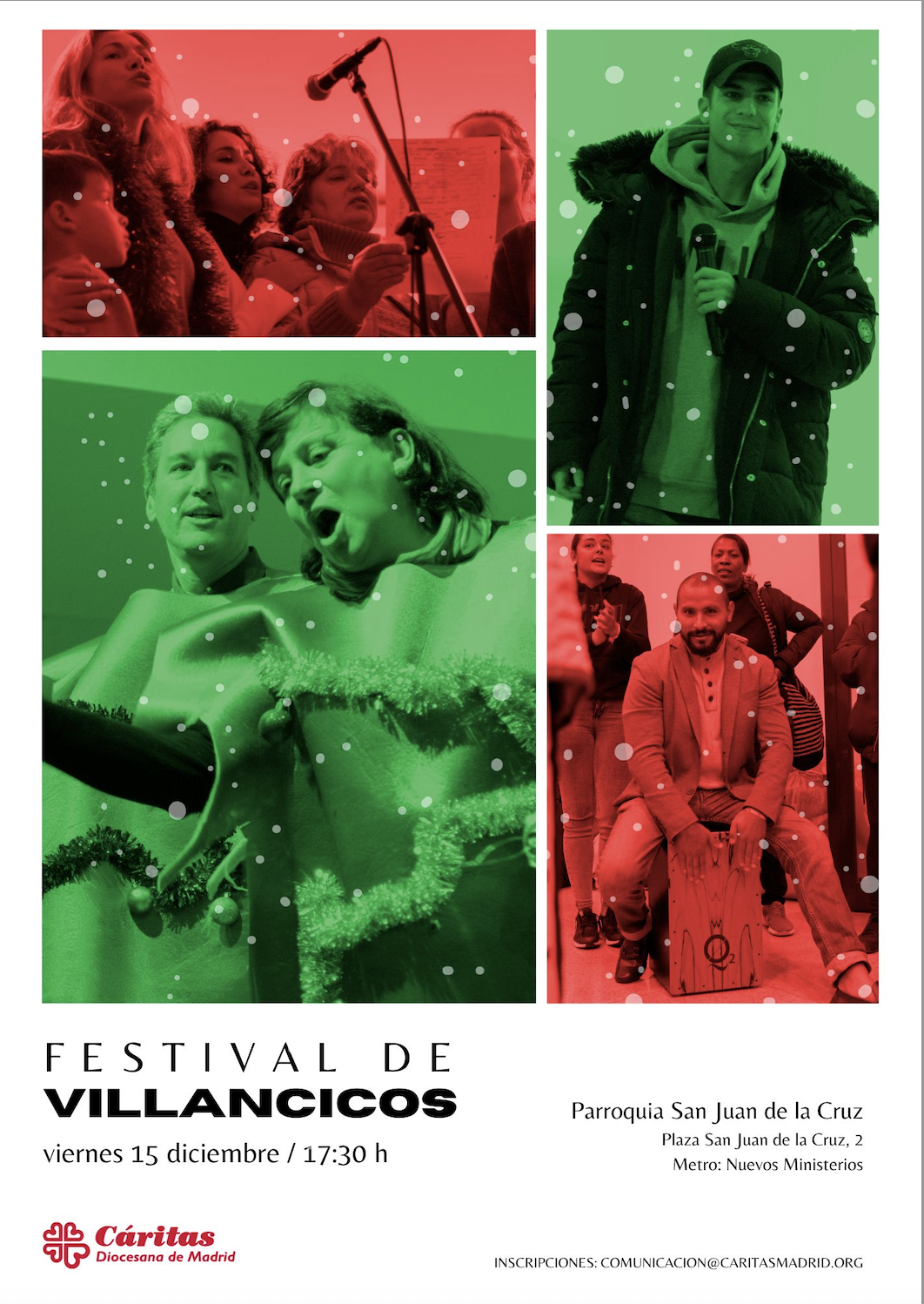 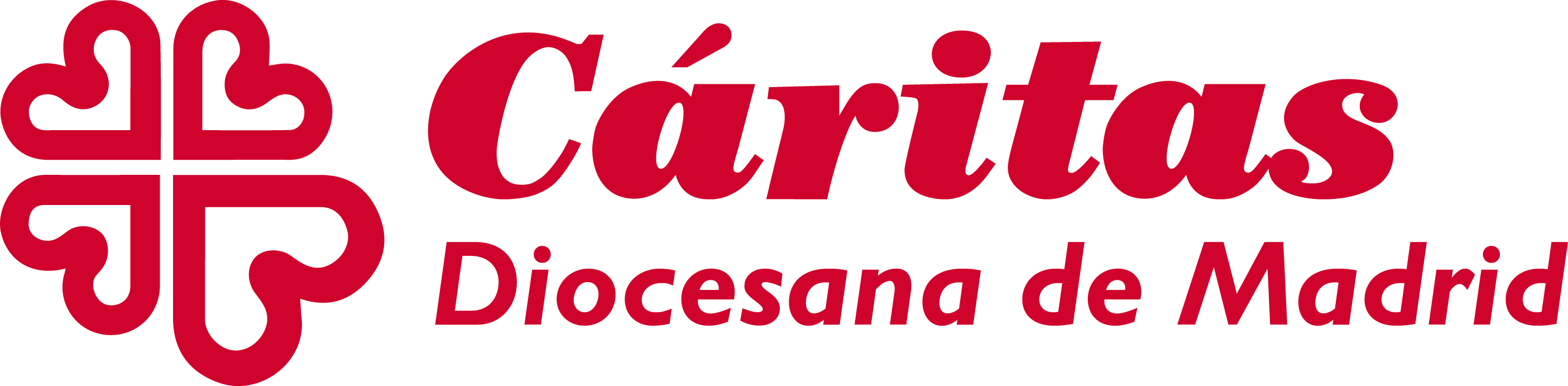 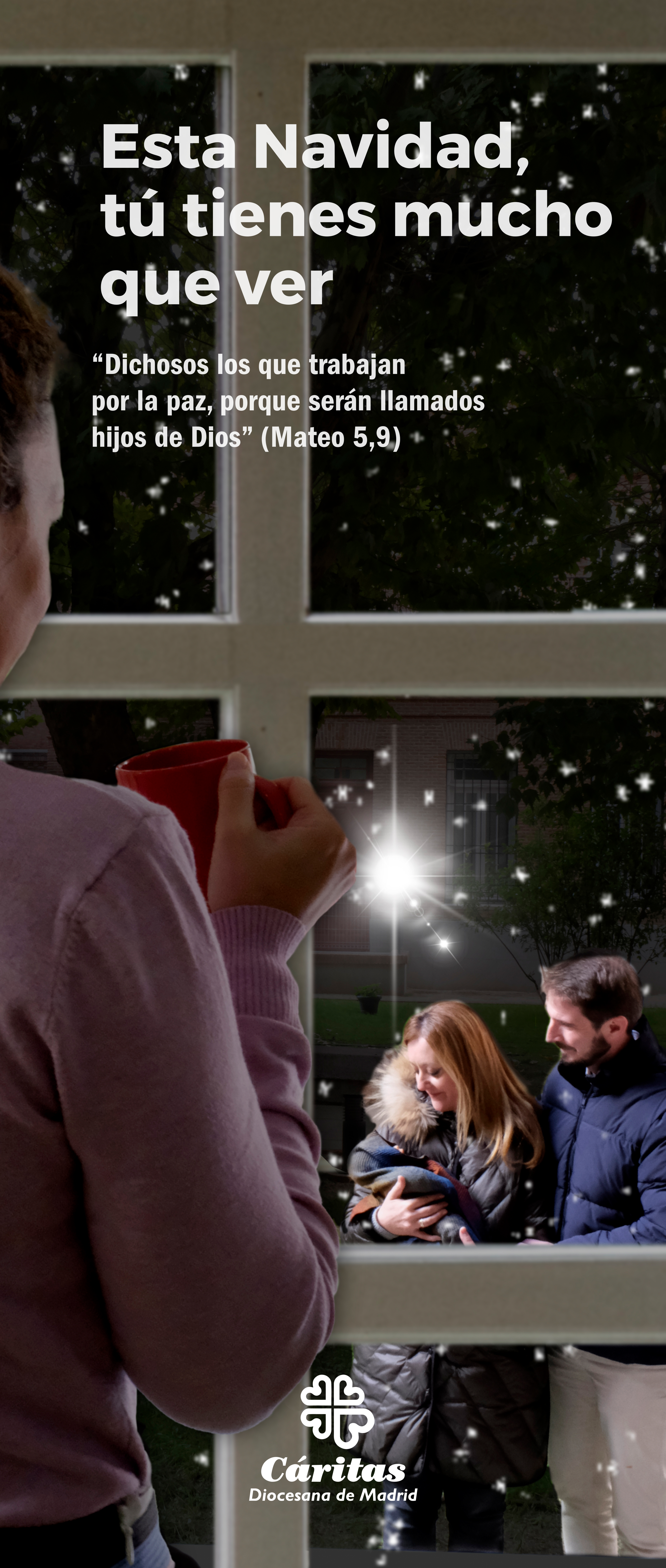 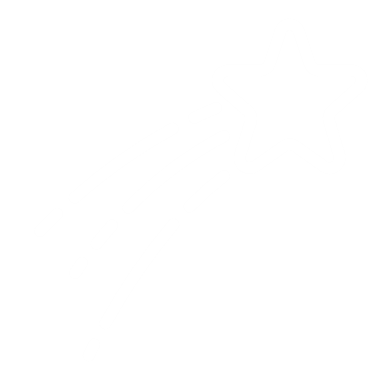 MATERIALES
PRESENTACIÓNCampaña de Navidad 2023
DINÁMICAS
DINÁMICA
ESCRIBE TU DESEO/PROPÓSITO
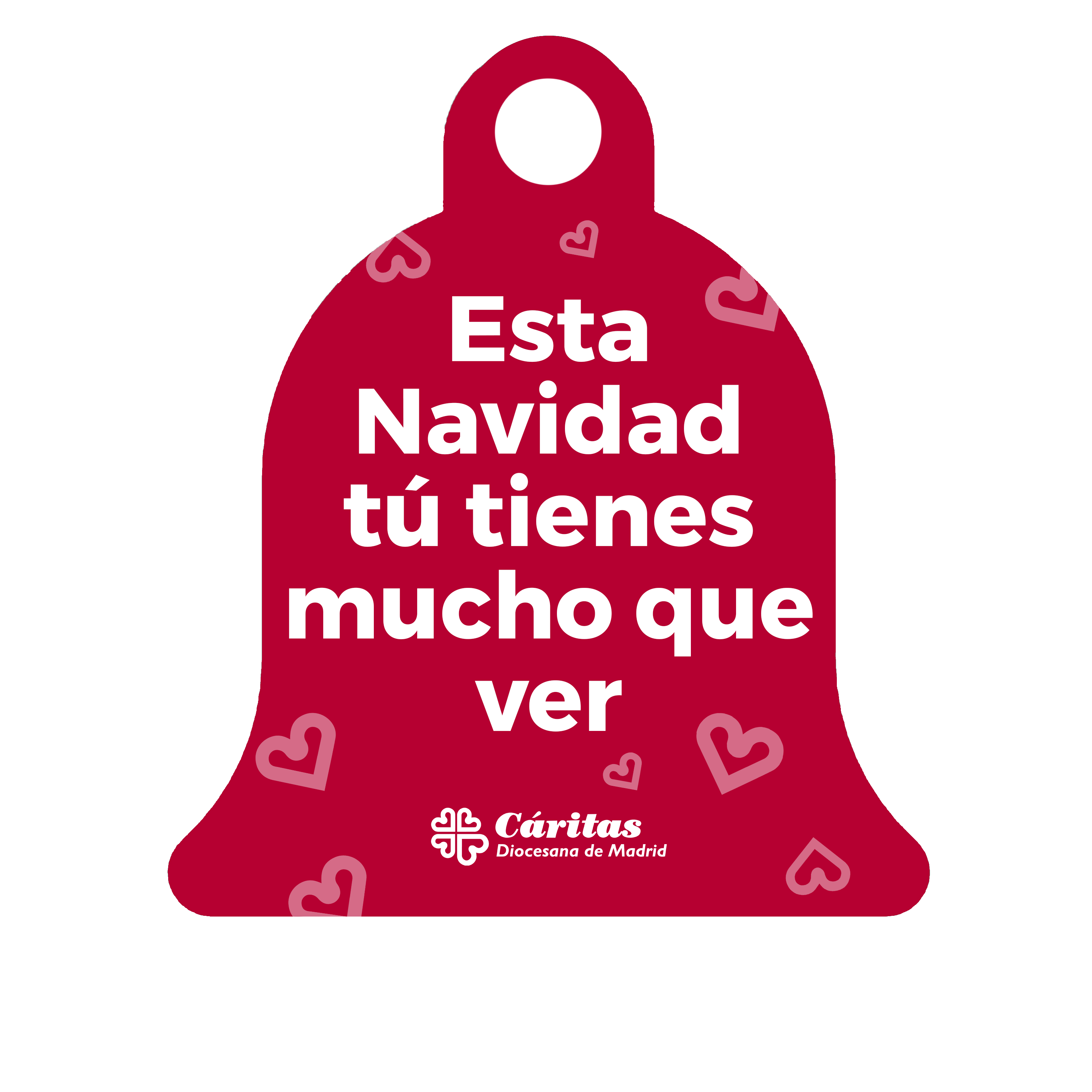 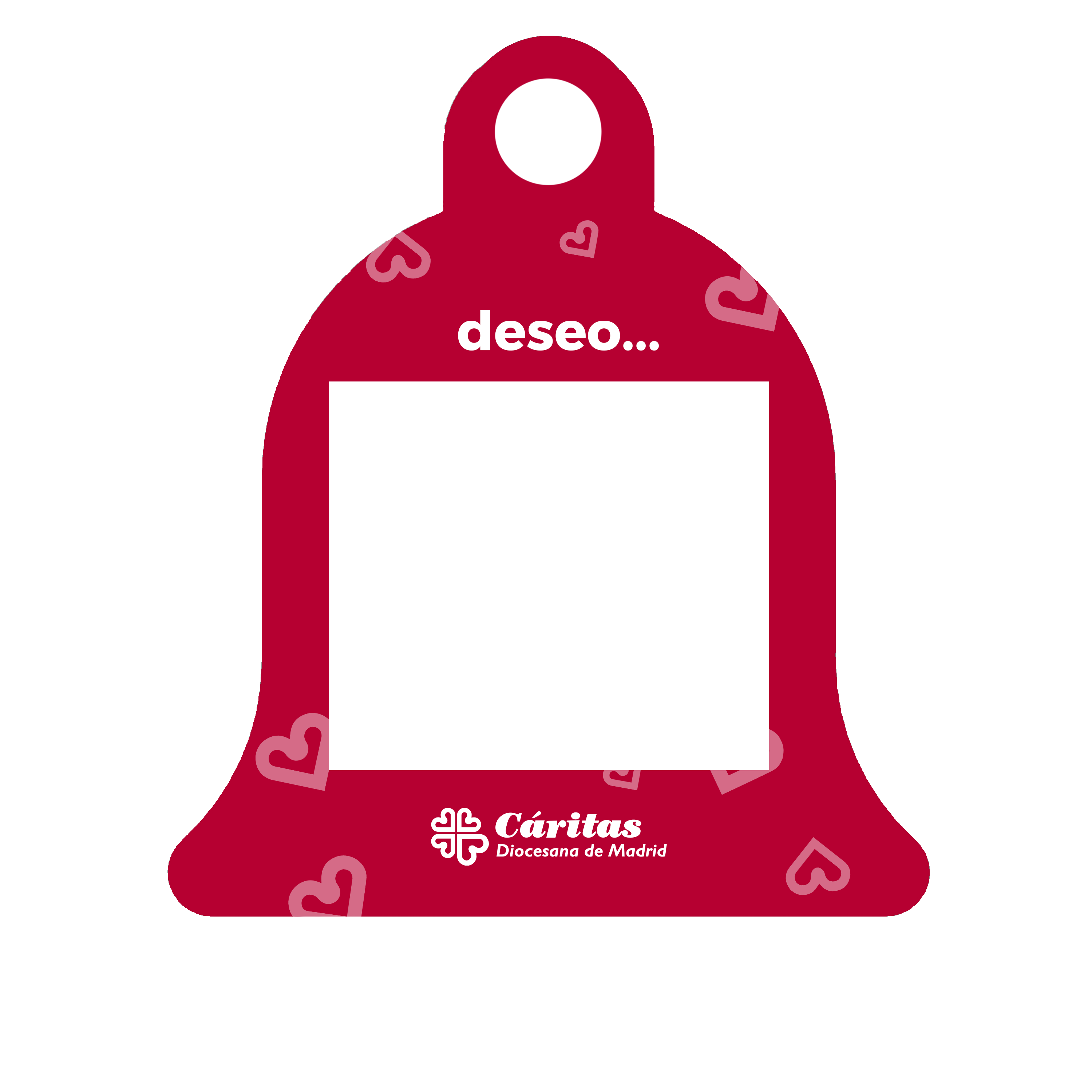 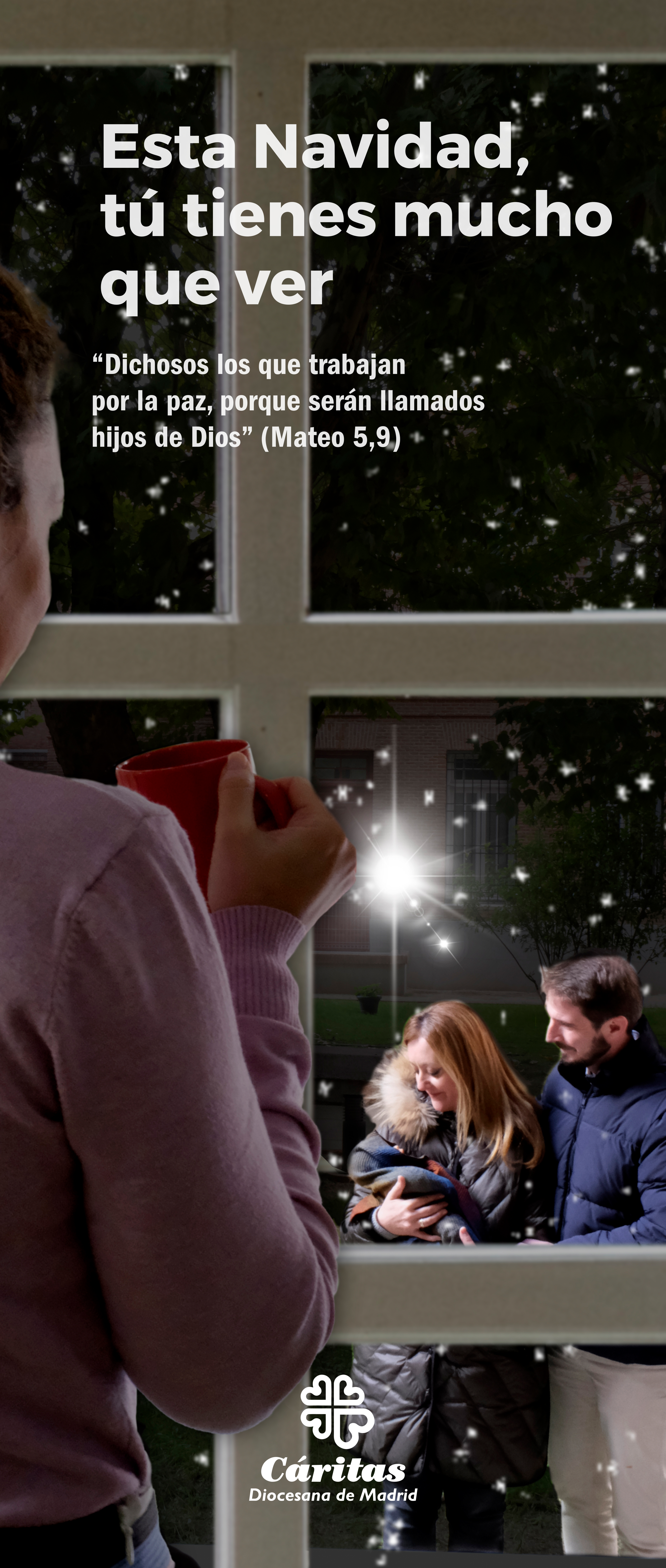 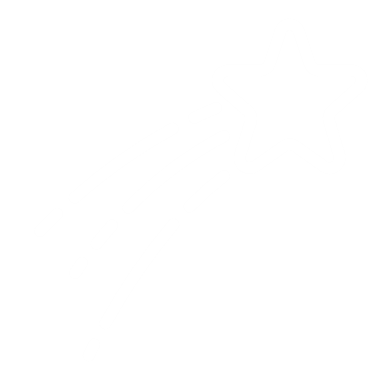 MATERIALES
PRESENTACIÓNCampaña de Navidad 2023
Esta Navidad, tú tienes mucho que ver.
Participa en estas propuestas.
PROPUESTAS
FESTIVAL DE VILLANCICOS de Cáritas Madrid
Participa el 15 de diciembre a las 17:30horas, para interpretar villancicos y mostrar nuestros proyectos y servicios. Además, compartiremos talleres y
una chocolatada.

COMPARTE EN LAS REDES
Realizar una fotografía abriendo una ventana/puerta, y si se puede ver un Belén en la imagen, mejor, para colgarlas en las redes sociales con el #EstaNanvidadTuTienesMuchoQueVer

TU CUENTO DE NAVIDAD
Cuenta a través de un relato breve, carta o poema una historia que tenga relación con la Navidad. Lo publicaremos en la web: www.caritasmadrid.org

ESCRIBE…
Tu deseo para esta Navidad, y cuélgalo del árbol de Navidad que te puedes encontrar junto al Nacimiento en Cáritas diocesana de Madrid, en la calle Santa Hortensia 3. El belén como nos dice el papa Francisco el belén habla del amor de Dios, el Dios que se ha hecho niño para decirnos lo cerca que está de todo ser humano, cualquiera que sea su condición.
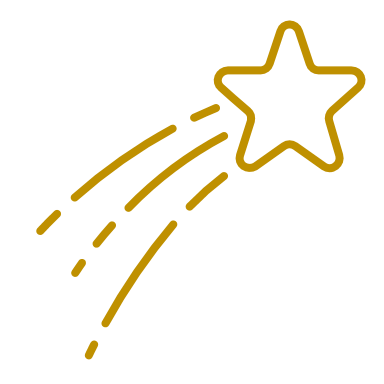 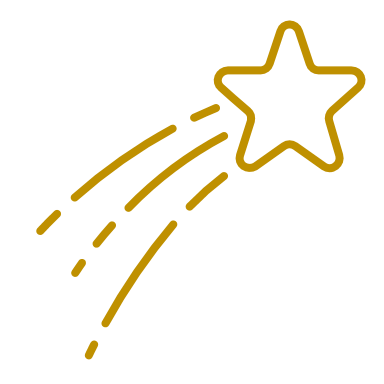 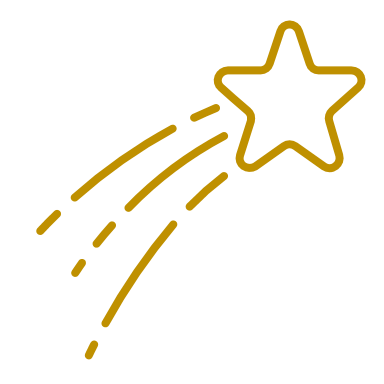 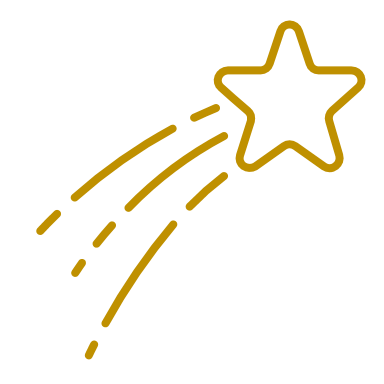 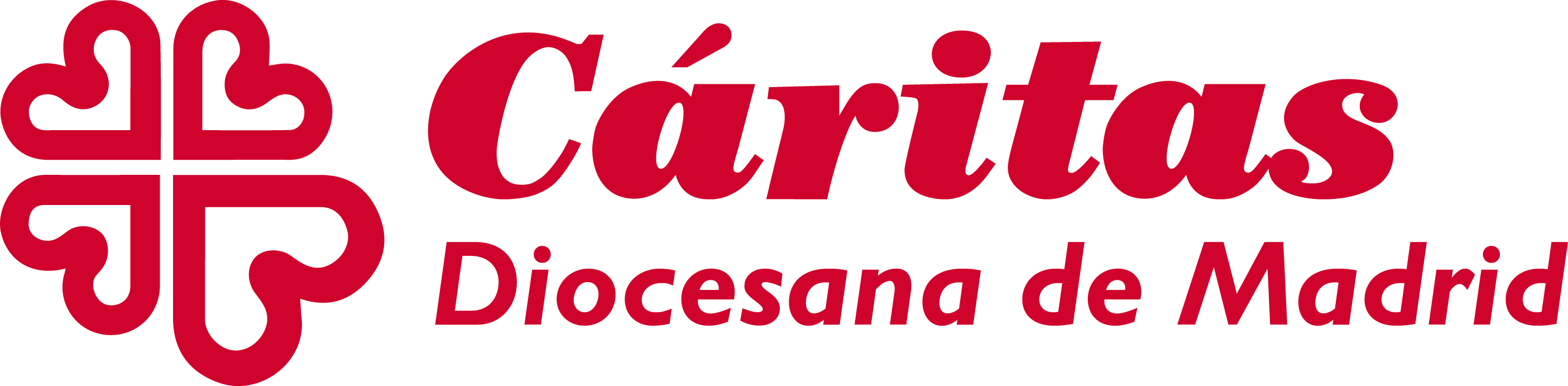 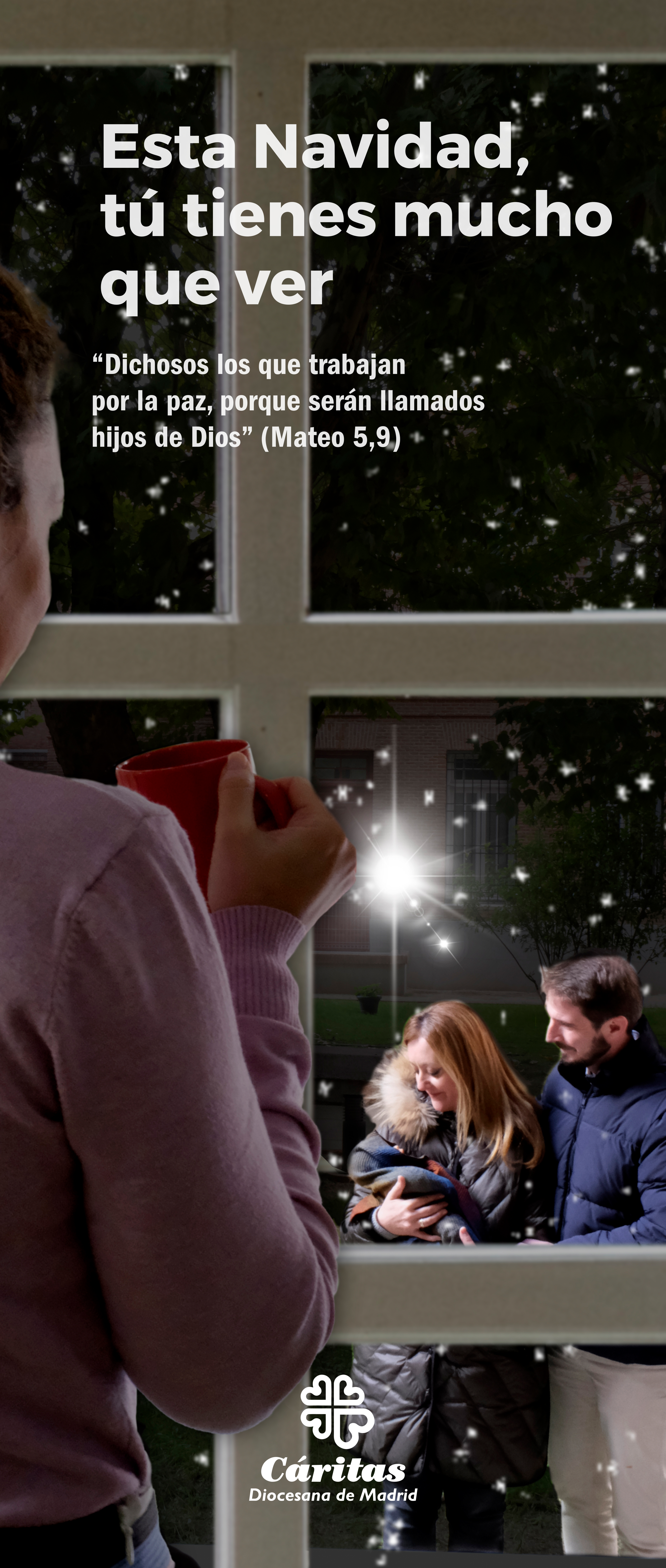 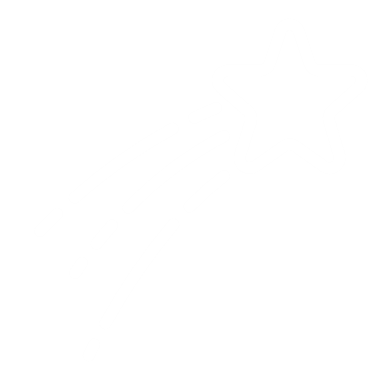 MATERIALES
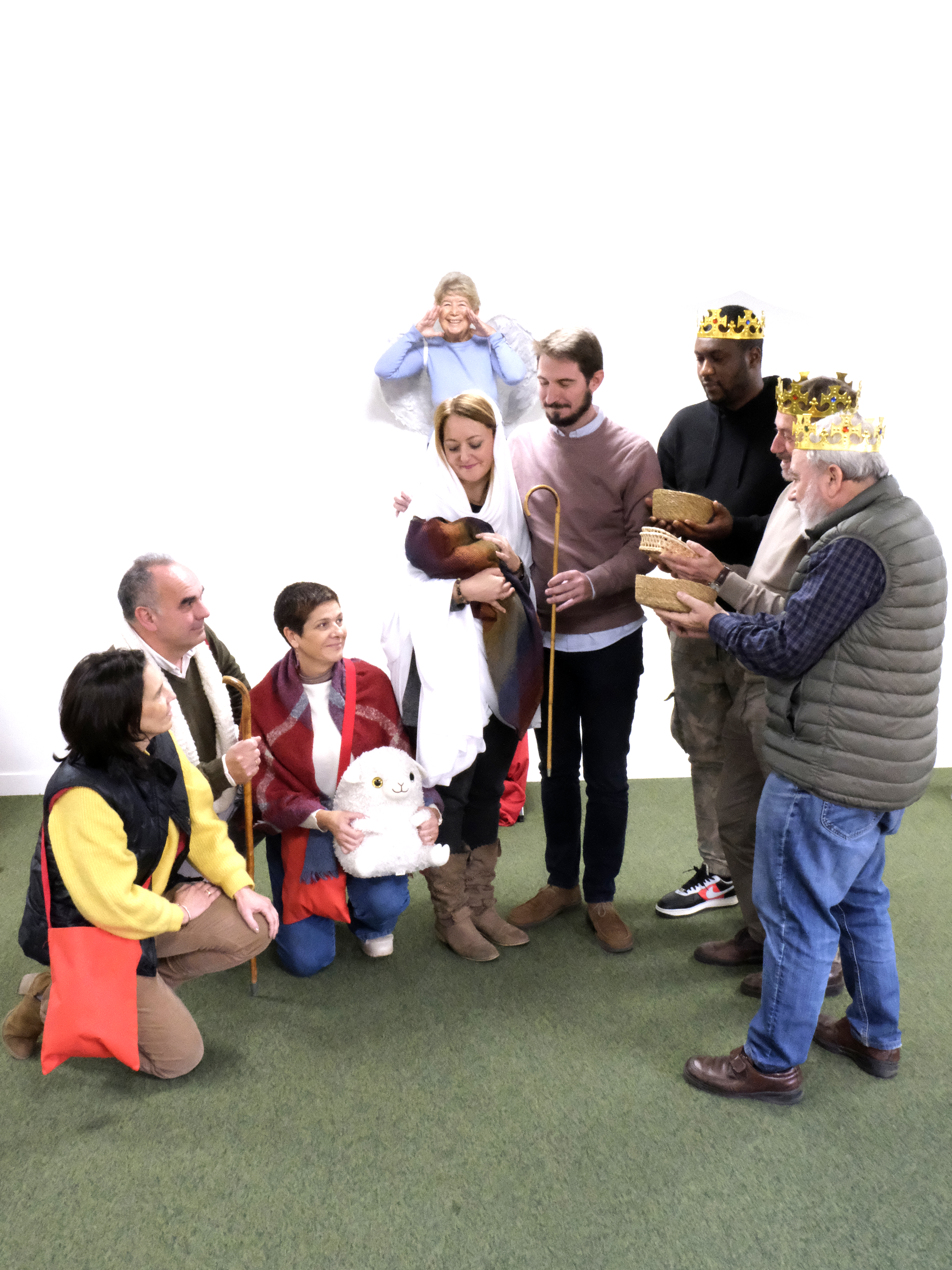 PRESENTACIÓNCampaña de Navidad 2023
Dinámica para grupos de Cáritas
El rostro de la FAMILIA, en las familias que llegan a Cáritas.
DINÁMICAS
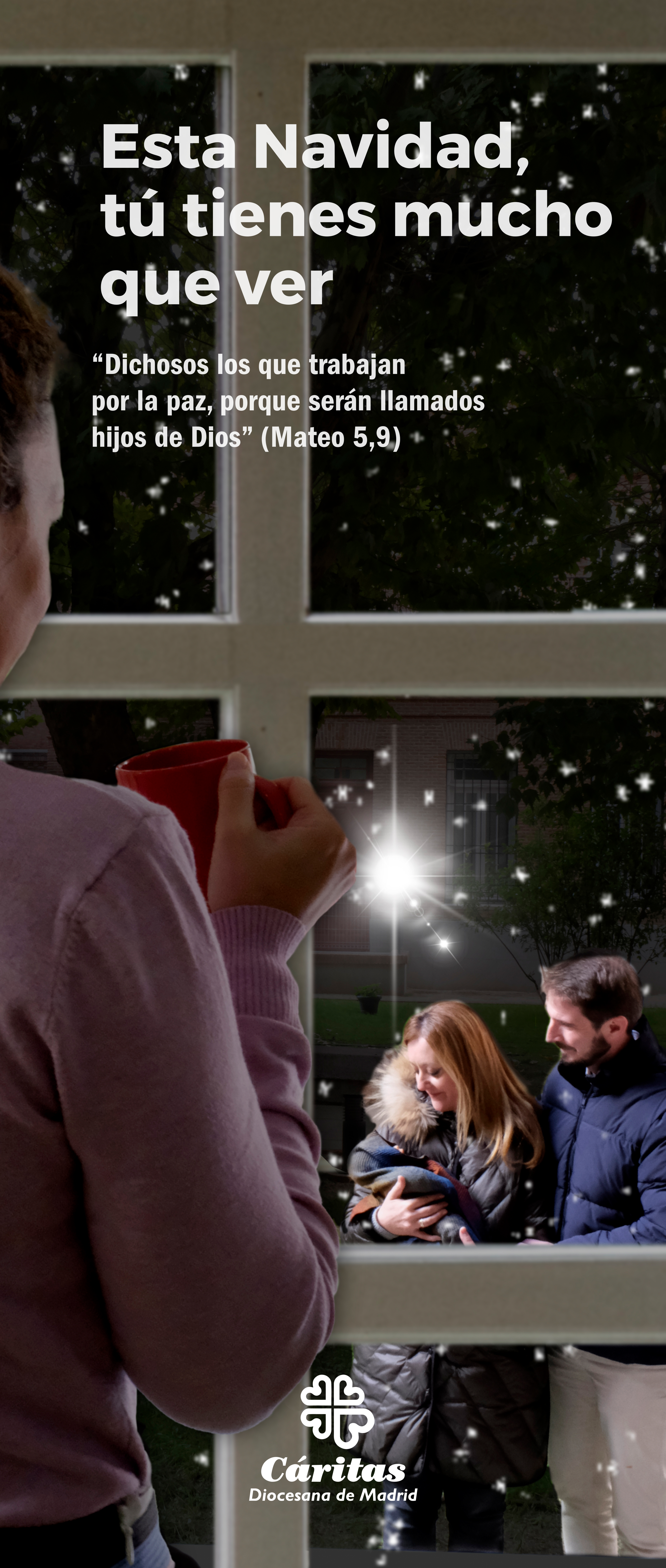 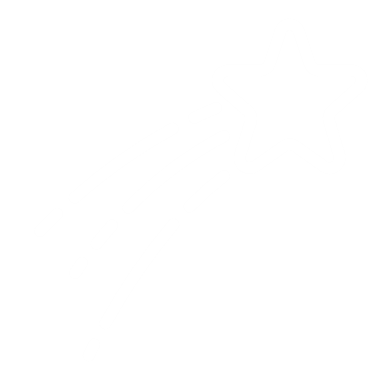 MATERIALES
PRESENTACIÓNCampaña de Navidad 2023
Dinámica para niñas y niños
BELÉN RECORTABLE
DINÁMICAS
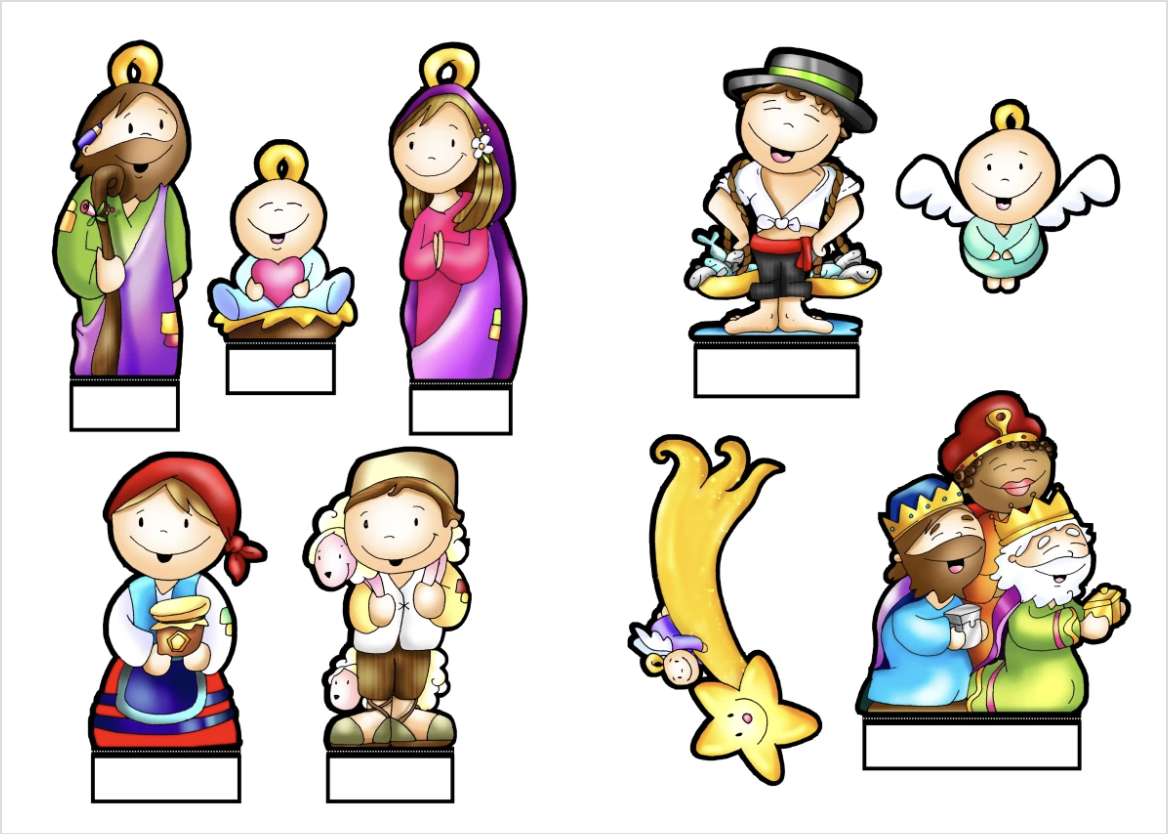 Sensibilización
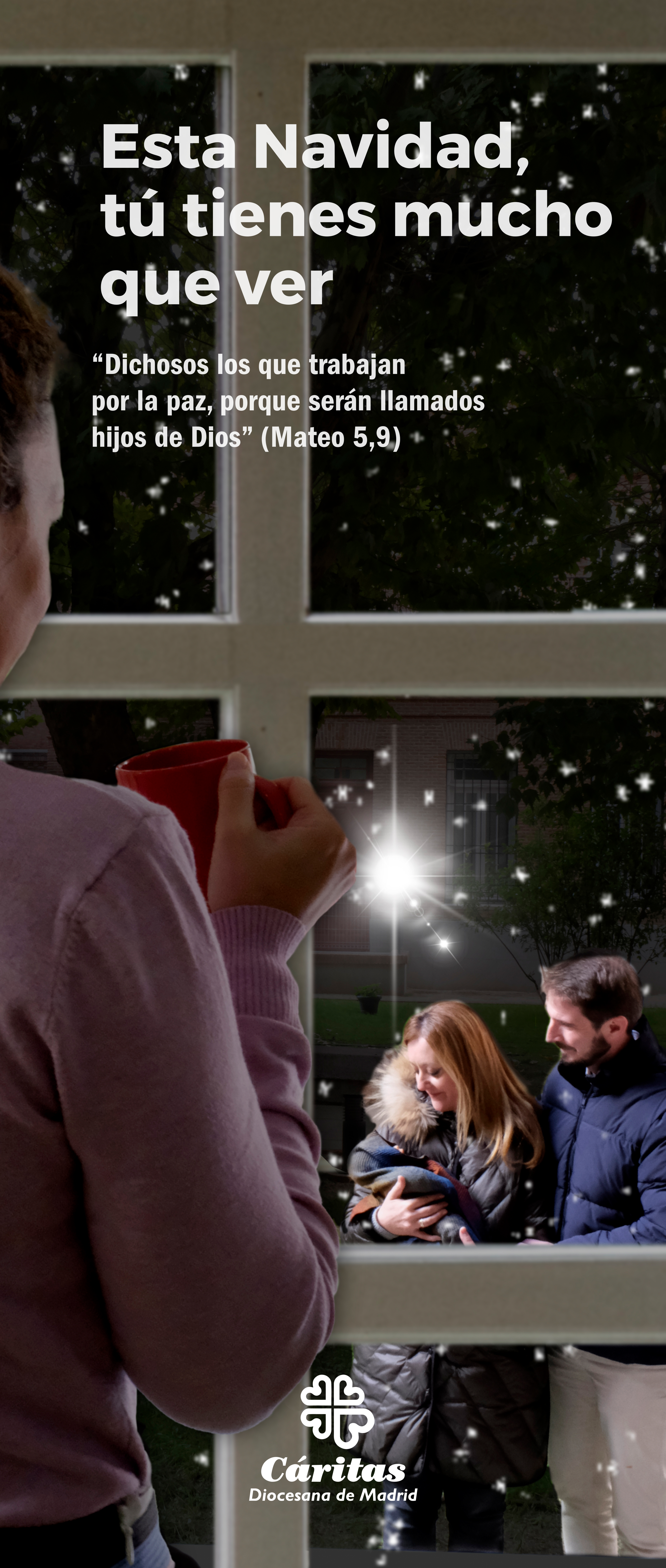 SENSIBILIZACIÓN
PRESENTACIÓNCampaña de Navidad 2023
Acciones de Sensibilización
SENSIBILIZACIÓN
Hastag:  #ESTANAVIDADTUTIENESMUCHOQUEVER

ENVÍO NOTA DE PRENSA, publicaciones en web y RRSS: posts, imágenes, historias, vídeo, fotografías, entrevistas de Compromiso Solidario
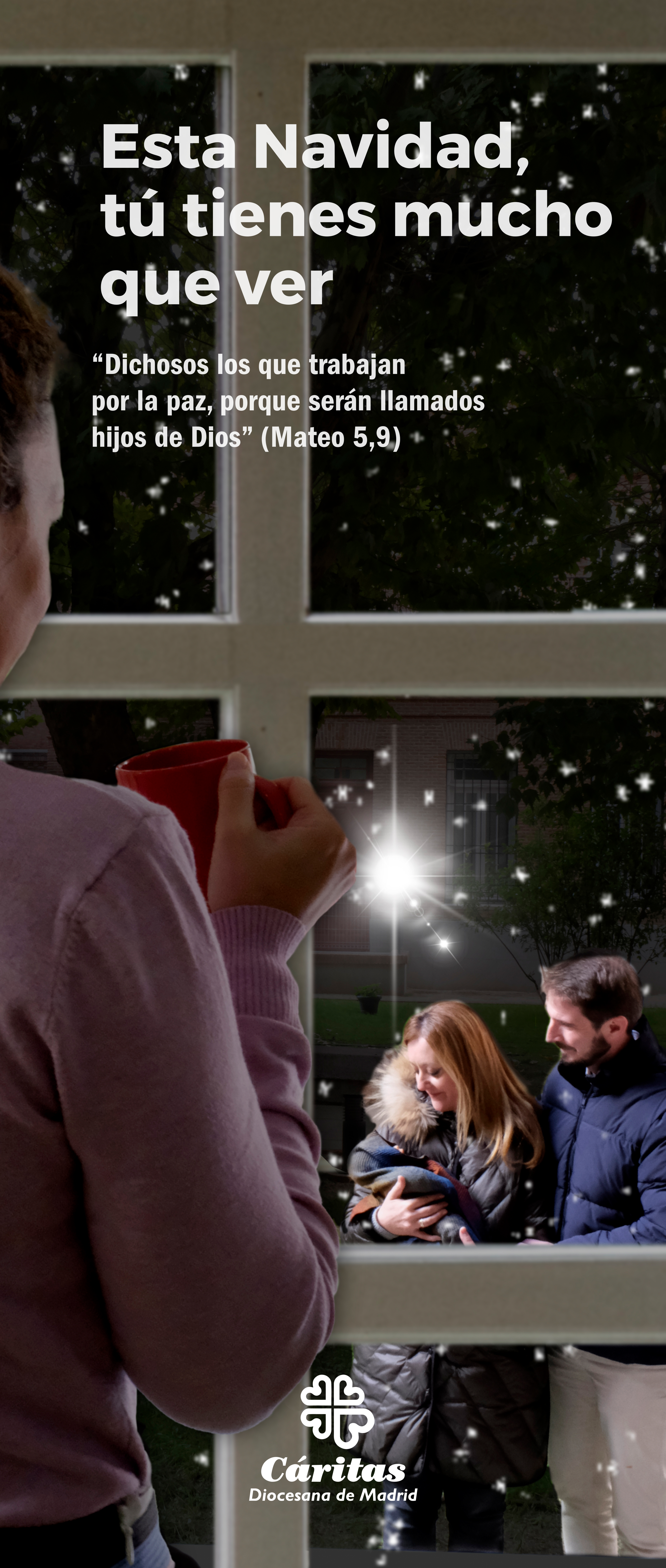 PRESENTACIÓNCampaña de Navidad 2023
Oración
ORACIÓN
“Desde abajo” del grupo AIN KAREM
https://www.youtube.com/watch?v=EzvQjNhE8yo
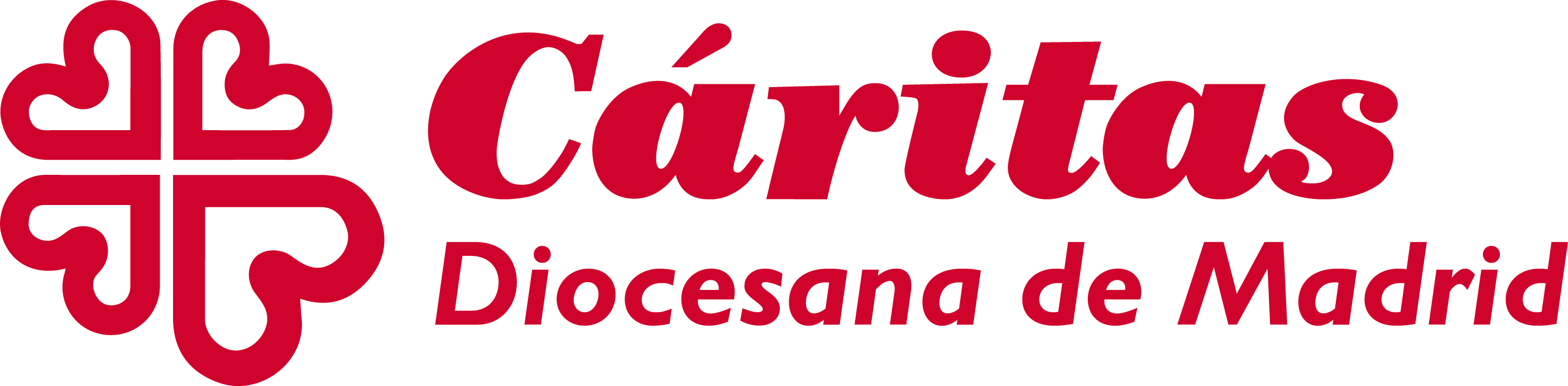 PRESENTACIÓNCampaña de Navidad 2023
LECTURA
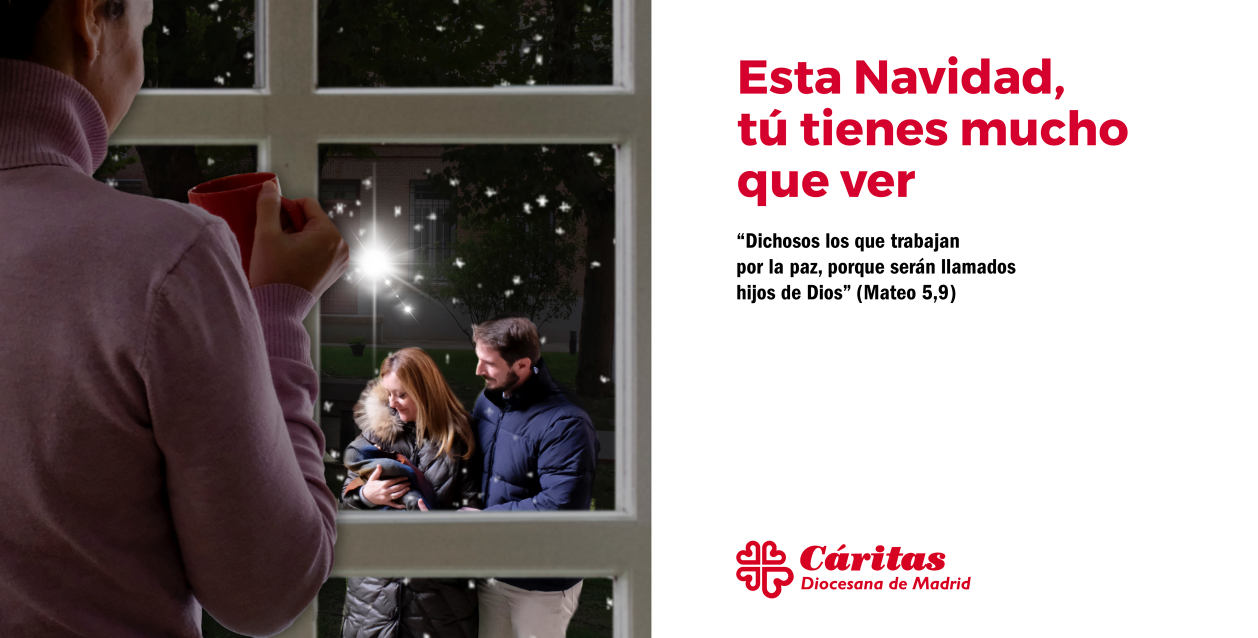 El pino de Navidad eres tú,cuando resistes vigoroso a los vientosy dificultades de la vida.
Los adornos de Navidad eres tú,cuando tus virtudes son colores que adornan la vida.
La campana de Navidad eres tú,cuando llamas, congregas y buscar unir.
Eres también luz de Navidad,cuando iluminas con tu vidael camino de los demáscon la bondad, la paciencia,alegría y la generosidad.
Papa Francisco
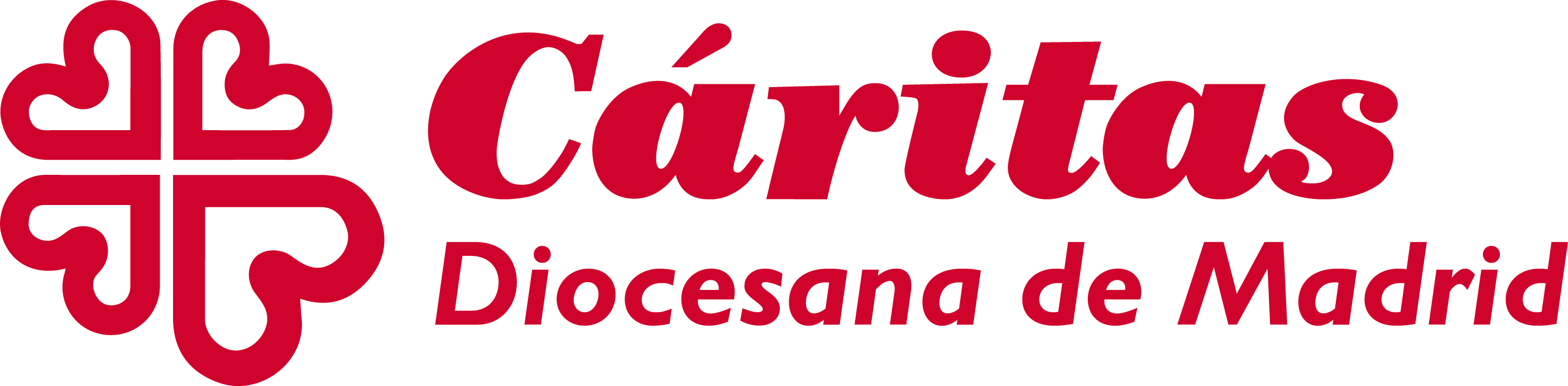 GRACIAS
Vivamos este tiempo de Adviento y Navidad abriendo nuestro corazón y nuestros ojos. 
Porque ¡tenemos mucho que ver!
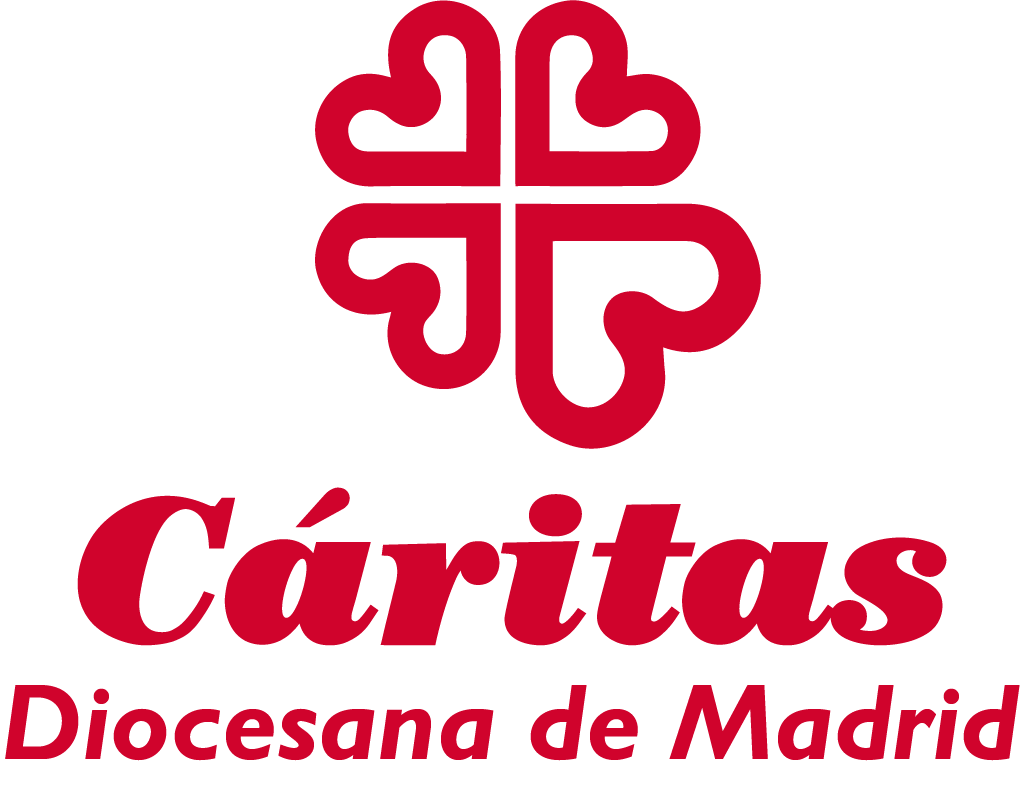